League of Data
Data Consolidation from Various Sources, Locations and Technologies
NextBigTechAsia, 12th September, 2019
By Nicholas J. Car
Data Systems Architect, SURROUND Australia Pty Ltd

Co-Chair, Australian Government Linked Data Working Group
http://linked.data.gov.au
League of Data
Data Consolidation from Various Sources, Locations and Technologies
NextBigTechAsia, 12th September, 2019
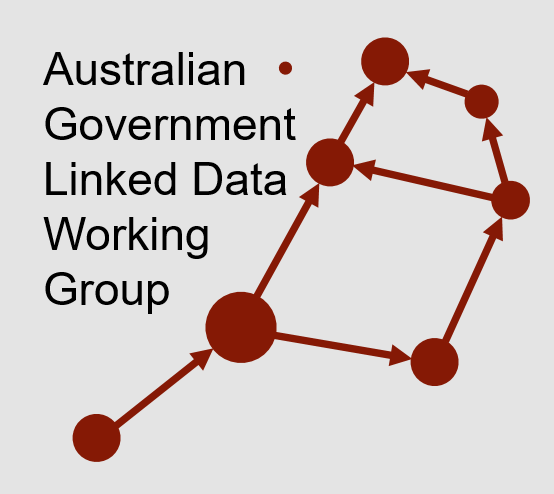 By Nicholas J. Car
Data Systems Architect, SURROUND Australia Pty Ltd

Co-Chair, Australian Government Linked Data Working Group
http://linked.data.gov.au
{
my role today
Outline
Situating – this presentation among others today
Backgrounding – Australian government context, my work
Reflecting – on last year’s presentations

Australian Government initiatives
Legal 
Governance
Research
Technical
Investment
Outline
Situating – this presentation among others today
Backgrounding – Australian government context, my work
Reflecting – on last year’s presentations

Australian Government initiatives
Legal 
Governance
Research
Technical
Investment
}
All relevant for data consolidation
Outline
Situating – this presentation among others today
Backgrounding – Australian government context, my work
Reflecting – on last year’s presentations

Australian Government initiatives
Legal 
Governance
Research
Technical
Investment
}
my focus today: League of Data
Outline
Situating – this presentation among others today
Backgrounding – Australian government context, my work
Reflecting – on last year’s presentations

Australian Government initiatives
Legal 
Governance
Research
Technical
Investment
}
my current company’s interest, shhh!
Situating
Conference context: 
“With the emergence of AI, the competitive landscape has become highly disruptive, forcing companies to analyse new market trends, improve operational efficiency, and find appropriate keys to innovation.”
Situating
Conference context: 
“With the emergence of AI, the competitive landscape has become highly disruptive, forcing companies to analyse new market trends, improve operational efficiency, and find appropriate keys to innovation.”
Situating
Yes, we do think we are only just seeing the beginning
Conference context: 
“With the emergence of AI, the competitive landscape has become highly disruptive, forcing companies to analyse new market trends, improve operational efficiency, and find appropriate keys to innovation.”
Situating
Conference context: 
“With the emergence of AI, the competitive landscape has become highly disruptive, forcing companies to analyse new market trends, improve operational efficiency, and find appropriate keys to innovation.”
Situating
Maybe, but my whole IT career to date has been disrupted!
Conference context: 
“With the emergence of AI, the competitive landscape has become highly disruptive, forcing companies to analyse new market trends, improve operational efficiency, and find appropriate keys to innovation.”
Situating
Conference context: 
“With the emergence of AI, the competitive landscape has become highly disruptive, forcing companies to analyse new market trends, improve operational efficiency, and find appropriate keys to innovation.”
Situating
Some companies, others still have a “day job”. Which one are you in?
Conference context: 
“With the emergence of AI, the competitive landscape has become highly disruptive, forcing companies to analyse new market trends, improve operational efficiency, and find appropriate keys to innovation.”
Situating
Conference context: 
“With the emergence of AI, the competitive landscape has become highly disruptive, forcing companies to analyse new market trends, improve operational efficiency, and find appropriate keys to innovation.”
Situating
Overall yes, but beware of over-investment without return
Conference context: 
“With the emergence of AI, the competitive landscape has become highly disruptive, forcing companies to analyse new market trends, improve operational efficiency, and find appropriate keys to innovation.”
Aust. Govt. is proceeding, but  with caution
Situating
Overall yes, but beware of over-investment without return
Conference context: 
“With the emergence of AI, the competitive landscape has become highly disruptive, forcing companies to analyse new market trends, improve operational efficiency, and find appropriate keys to innovation.”
Situating
Conference context: 
“With the emergence of AI, the competitive landscape has become highly disruptive, forcing companies to analyse new market trends, improve operational efficiency, and find appropriate keys to innovation.”
Situating
Government-supported keys today
Conference context: 
“With the emergence of AI, the competitive landscape has become highly disruptive, forcing companies to analyse new market trends, improve operational efficiency, and find appropriate keys to innovation.”
Situating
Previous presentations

Session: 	Public Sector
Talk:		UK Perspective (govt AI sector deal)
Panel:		AI in the Real World Applications
Talk:		Roadmap of AI Leading Government Transformation 
Talk:		Guardian of Security
Talk:		AI Making a Difference in the Public Sector Around the WorldTalk:		Policy-Making by Mining The Mind
https://www.linkedin.com/in/nicholascar/ 
nicholas.car@surroundaustralia.com
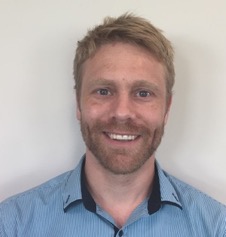 Backgrounding
About Nicholas

Data Systems Architect at a Semantic Data + AI company
Previously a computer scientist at Australia’s national research agency, CSIRO 
Previously the Data Architect at Geoscience Australia, a Big Data agency 

Works on data integration arrangements & platforms for Australia
Specializes in semantic data systems
Is a World Wide Web consortium standards editor
https://www.linkedin.com/in/nicholascar/ 
nicholas.car@surroundaustralia.com
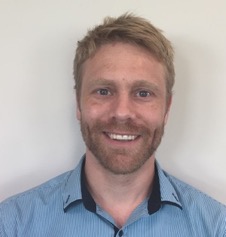 Backgrounding
About Nicholas

Today representing the:	Australian Government Linked Data Working Group
Inter-departmental/governmental collaboration
data management by and for government
https://www.linkedin.com/in/nicholascar/ 
nicholas.car@surroundaustralia.com
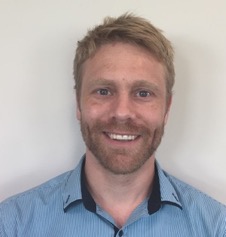 Backgrounding
About Nicholas

Today representing the:	Australian Government Linked Data Working Group
Inter-departmental/governmental collaboration on data management by and for government

WG tasks:
imagining
researching
collaborating
educating
https://www.linkedin.com/in/nicholascar/ 
nicholas.car@surroundaustralia.com
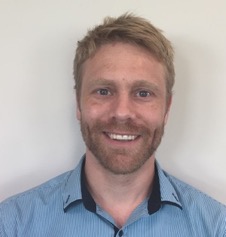 Backgrounding
About Nicholas

Today representing the:	Australian Government Linked Data Working Group
Inter-departmental/governmental collaboration on data management by and for government
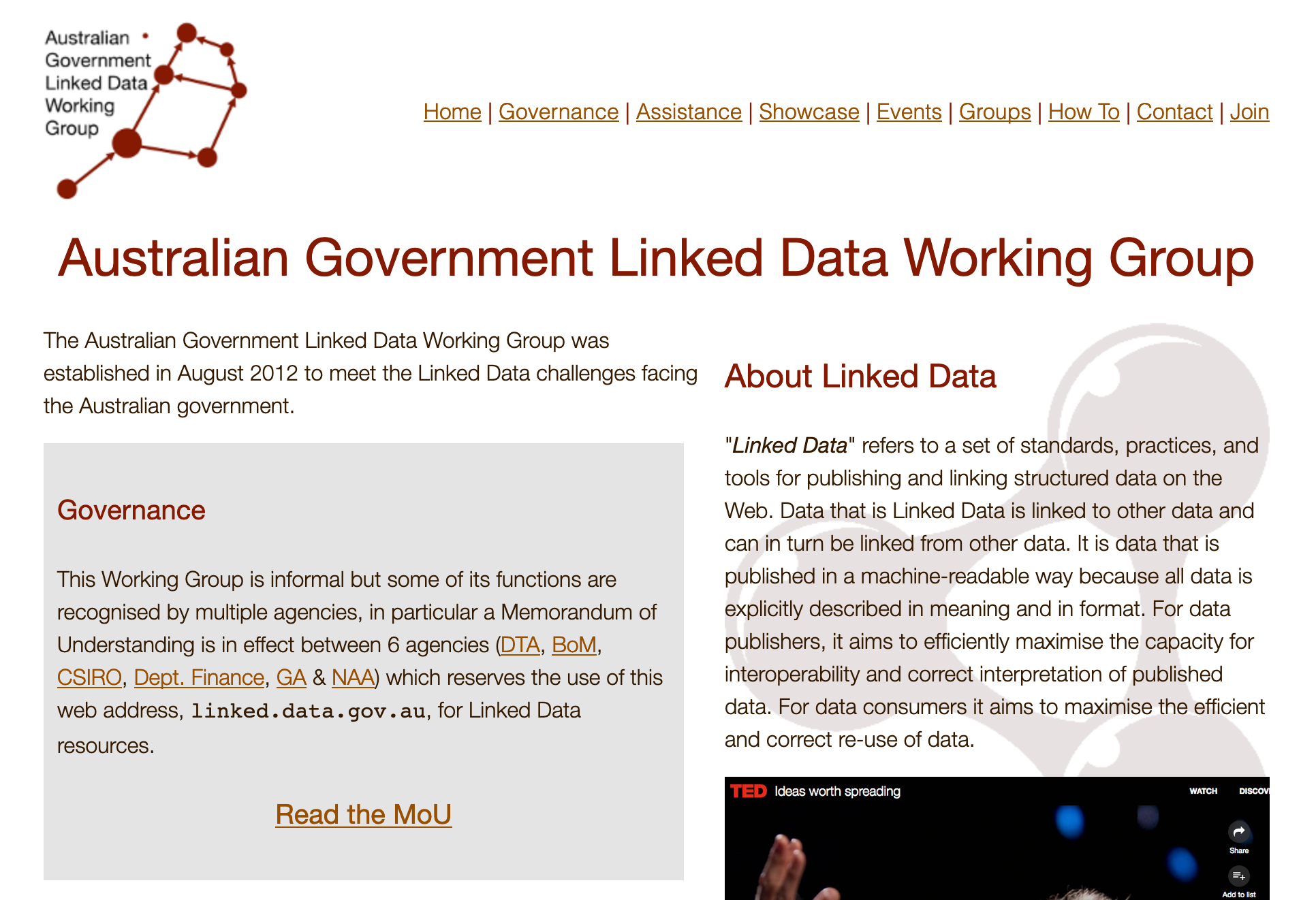  http://linked.data.gov.au
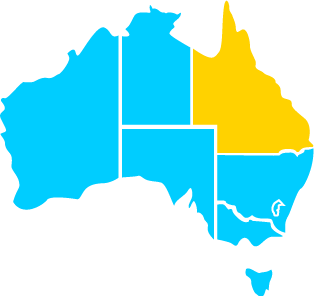 Backgrounding
Brisbane
About my work

Working across all three levels of Aust Govt:
Federal, State & Local
Backgrounding
About the Australian Government’s Big Tech

Our previous Prime Minister said, in 2015:
“Australian government entities will make non-sensitive data open by default to contribute to greater innovation and productivity improvements across all sectors of the Australian economy”
Backgrounding
About the Australian Government’s Big Tech

Our previous Prime Minister said, in 2015:
“Australian government entities will make non-sensitive data open by default to contribute to greater innovation and productivity improvements across all sectors of the Australian economy”


What is being done?
Backgrounding
About the Australian Government’s Big Tech

Our previous Prime Minister said, in 2015:
“Australian government entities will make non-sensitive data open by default to contribute to greater innovation and productivity improvements across all sectors of the Australian economy”


What is being done?
Legal, Governance, Research, Technical, Investment
Reflecting
I presented at NextBigTechAsia 2018:

How Big Data Can Elevate Better Public Service Delivery
The Australian Case Study: Governance of Federated, Federal Data
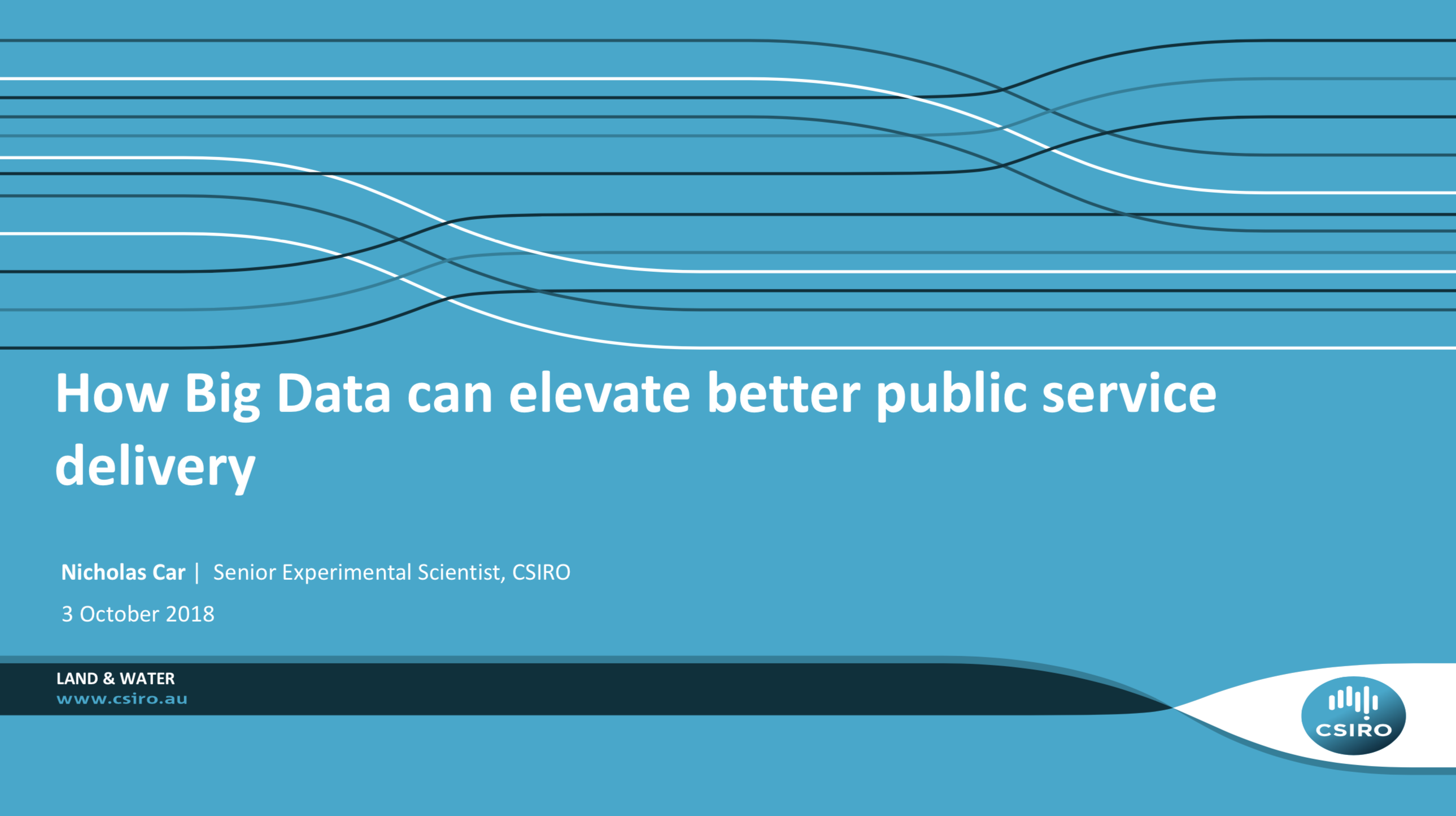 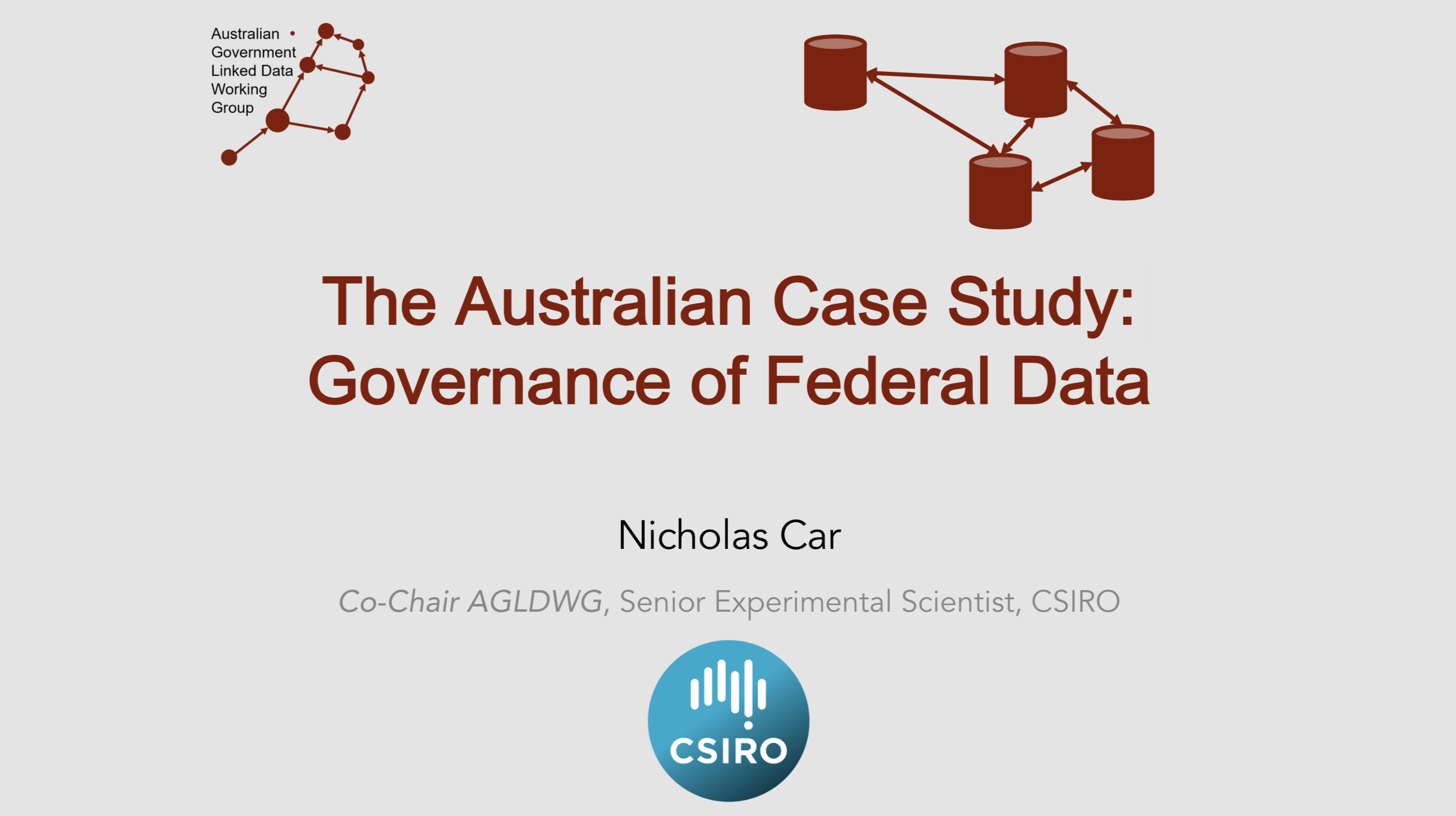 Reflecting
I presented at NextBigTechAsia 2018:

How Big Data Can Elevate Better Public Service Delivery
The Australian Case Study: Governance of Federated, Federal Data

Today I’m building on both of those:

Australia’s League of Data:
improving public service delivery
it is governed, federated
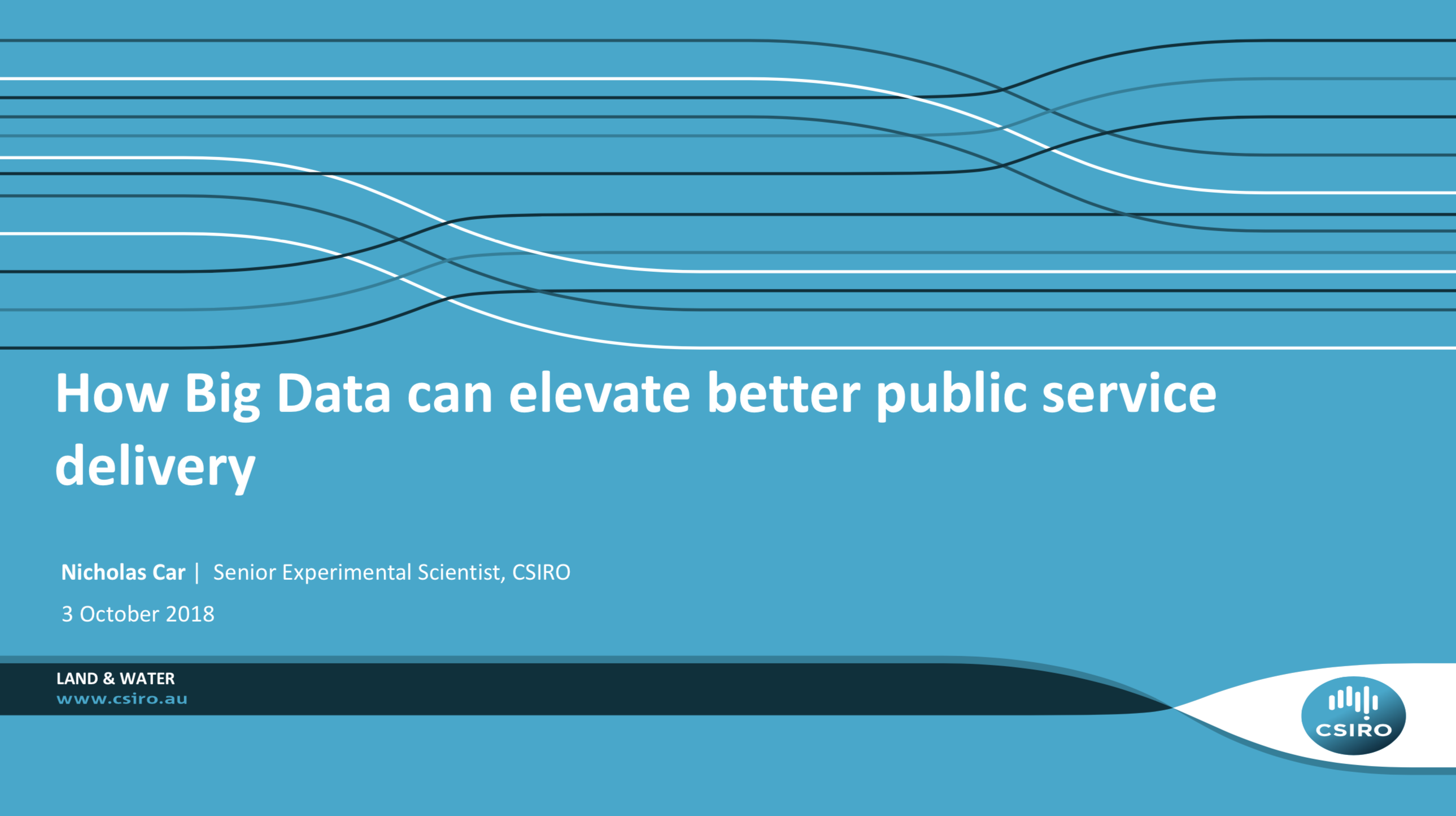 Reflecting
2018: How Big Data Can Elevate Better Public Service Delivery

Overview:
Public/Private collaboration
Analytics for public service delivery
Real-time data adoption
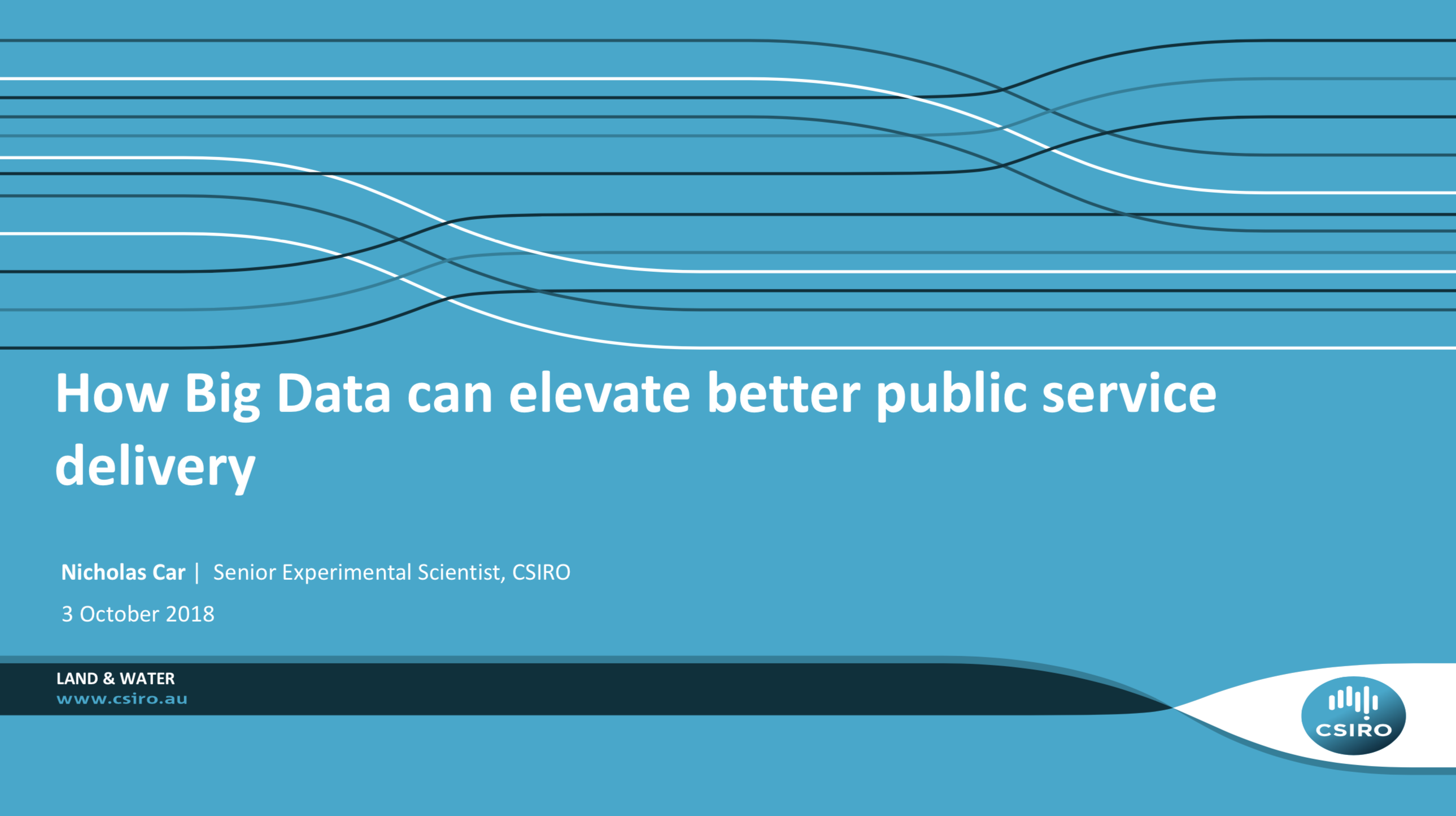 Reflecting
2018: How Big Data Can Elevate Better Public Service Delivery

Overview:
Public/Private collaboration
Analytics for public service delivery
Real-time data adoption
“No one has all the answers”

This is still the case
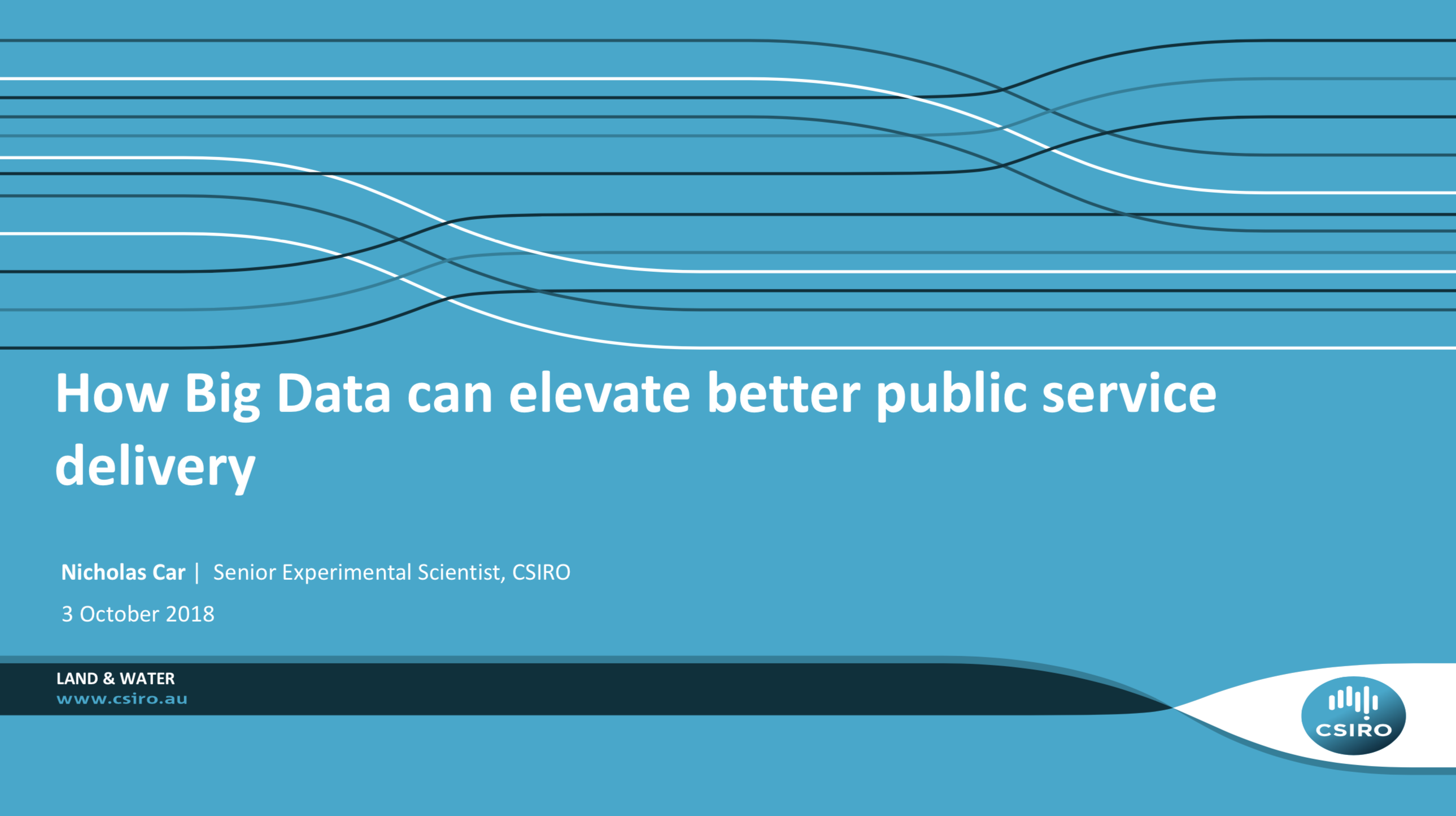 Reflecting
2018: How Big Data Can Elevate Better Public Service Delivery

Overview:
Public/Private collaboration
Analytics for public service delivery
Real-time data adoption
Aust Gov is building “analytics hubs”

Going strong but data integration still expensive
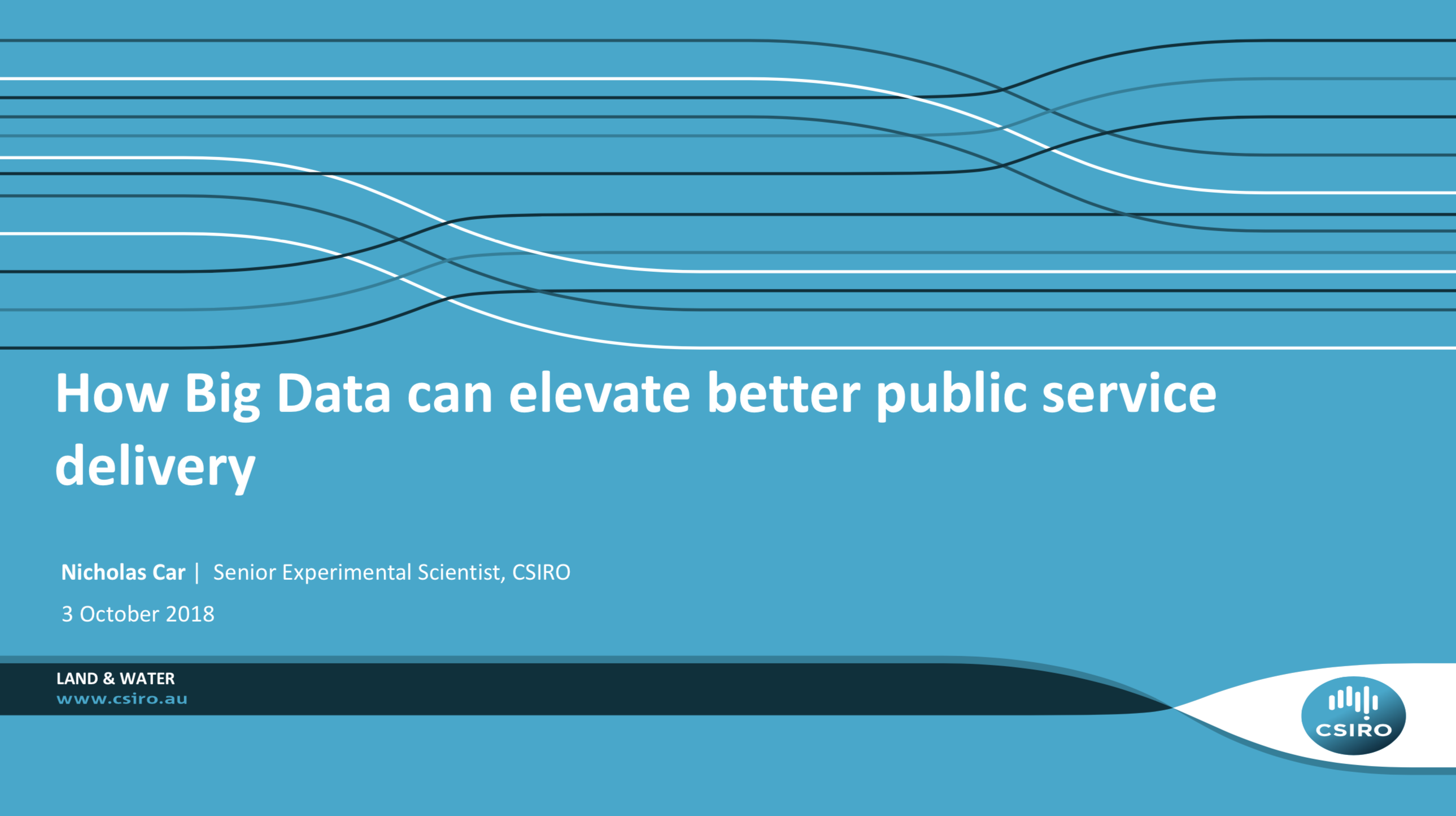 Reflecting
2018: How Big Data Can Elevate Better Public Service Delivery

Overview:
Public/Private collaboration
Analytics for public service delivery
Real-time data adoption
“crossing of domains is the key”

Social collaboration more important than technical
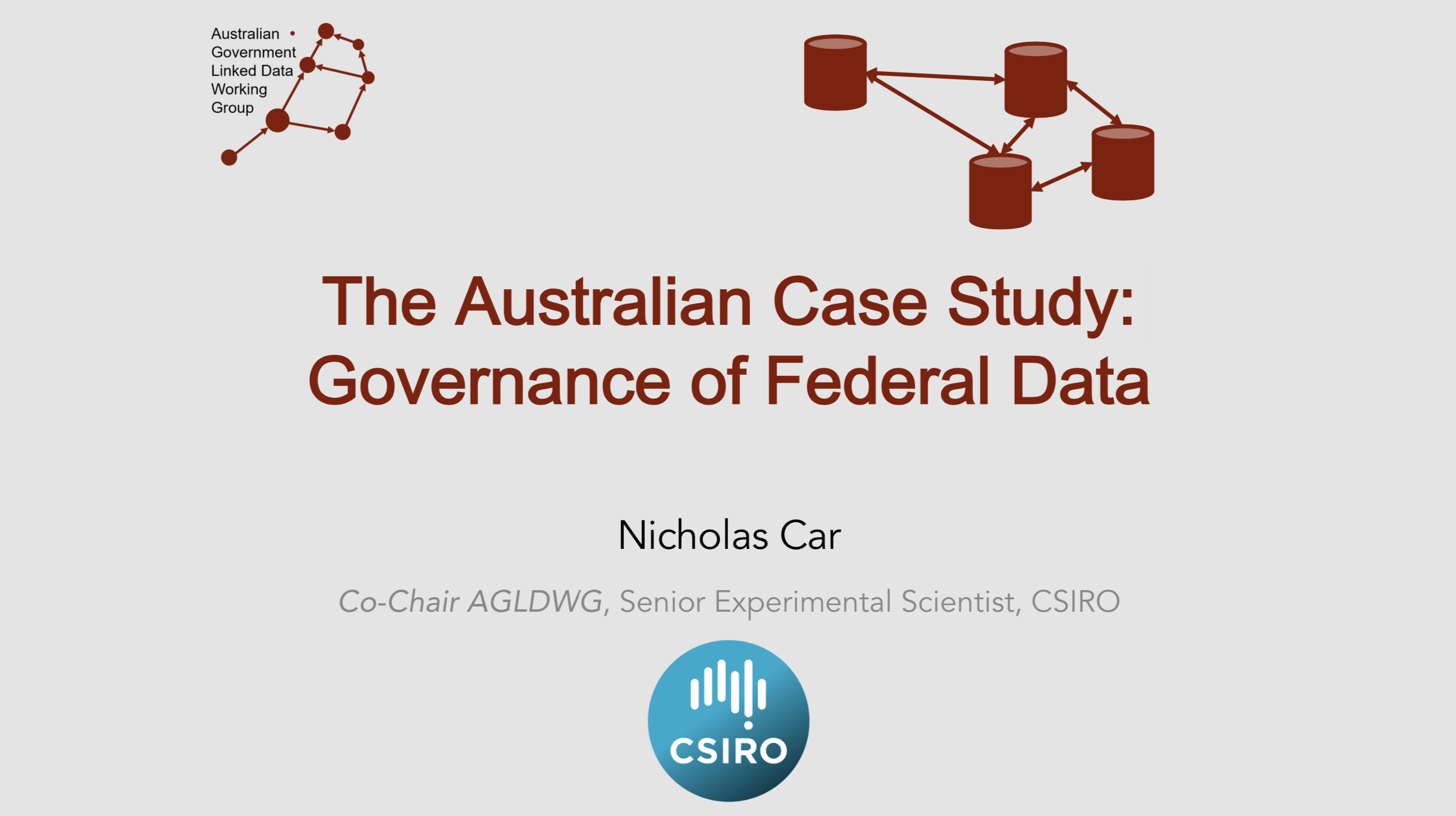 Reflecting
2018: The Australian Case Study: Governance of Federated, Federal Data

Overview:
Australian data landscape
Distributed data production 
Interoperability
Data harmonisation & integrity 
Summary of aims for industry
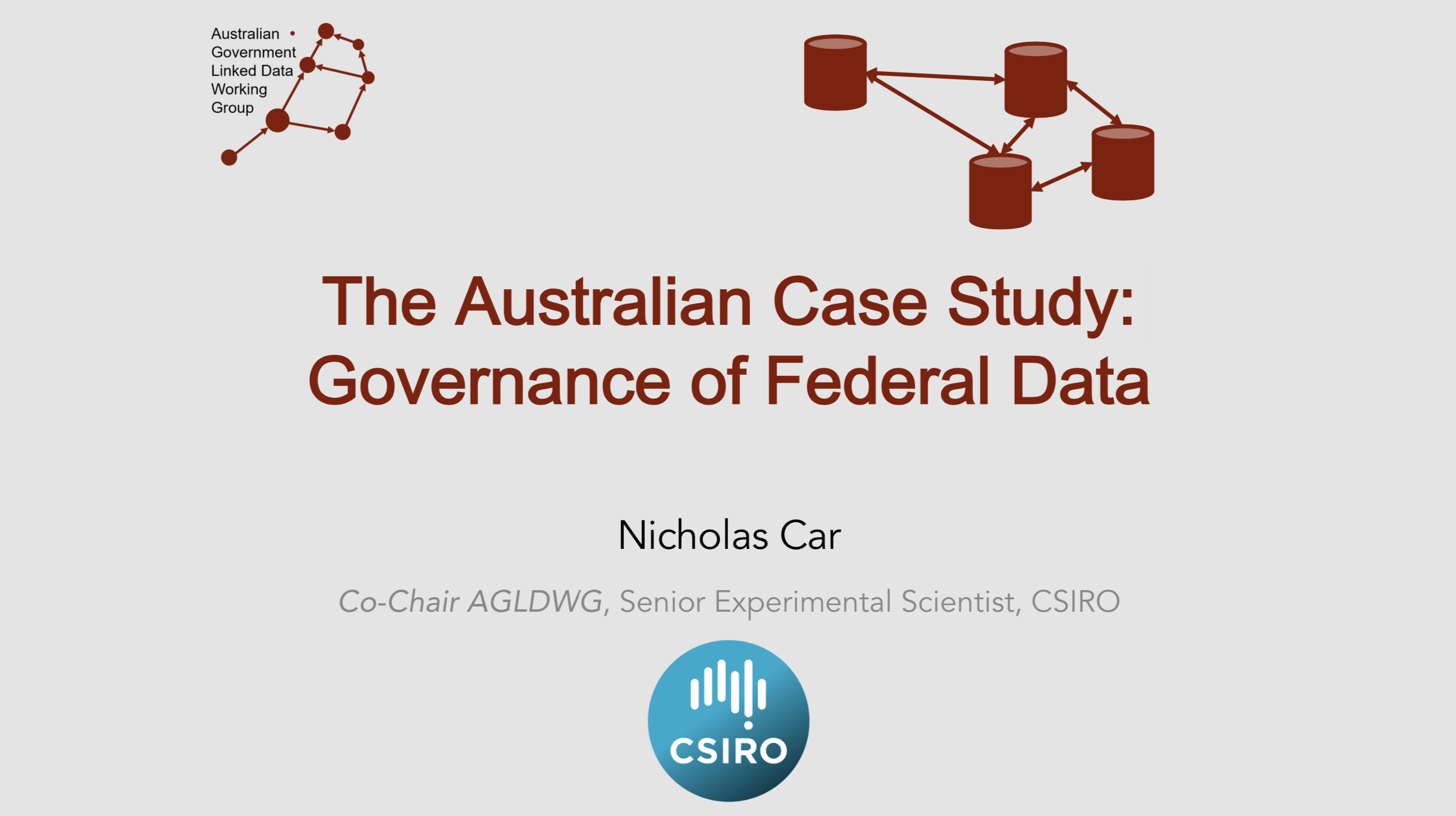 Reflecting
2018: The Australian Case Study: Governance of Federated, Federal Data

Overview:
Australian data landscape
Distributed data production 
Interoperability
Data harmonisation & integrity 
Summary of aims for industry
National Innovation & Science Agenda (2015) 

Still relevant, longer-term legal & infrastructure investment now
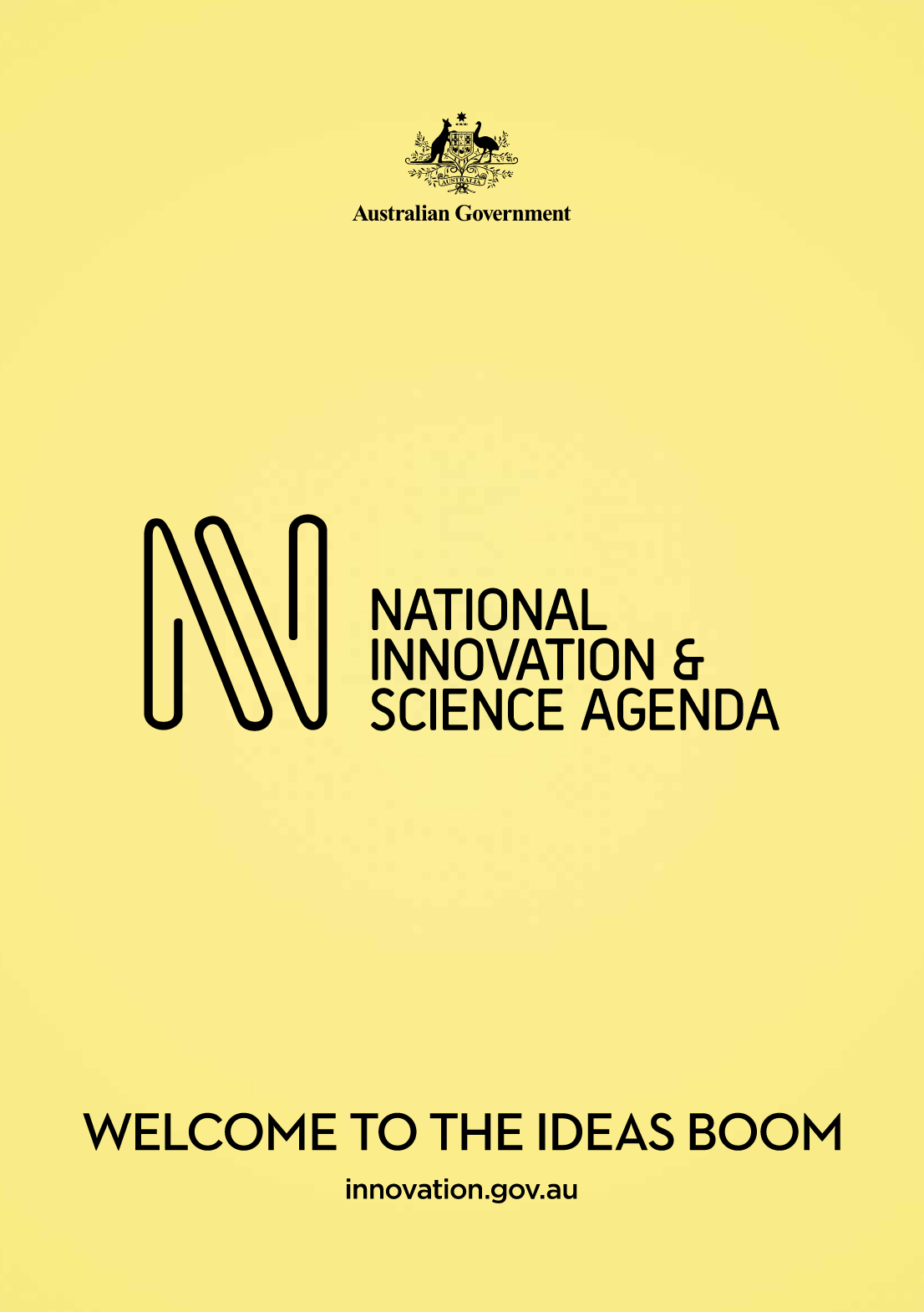 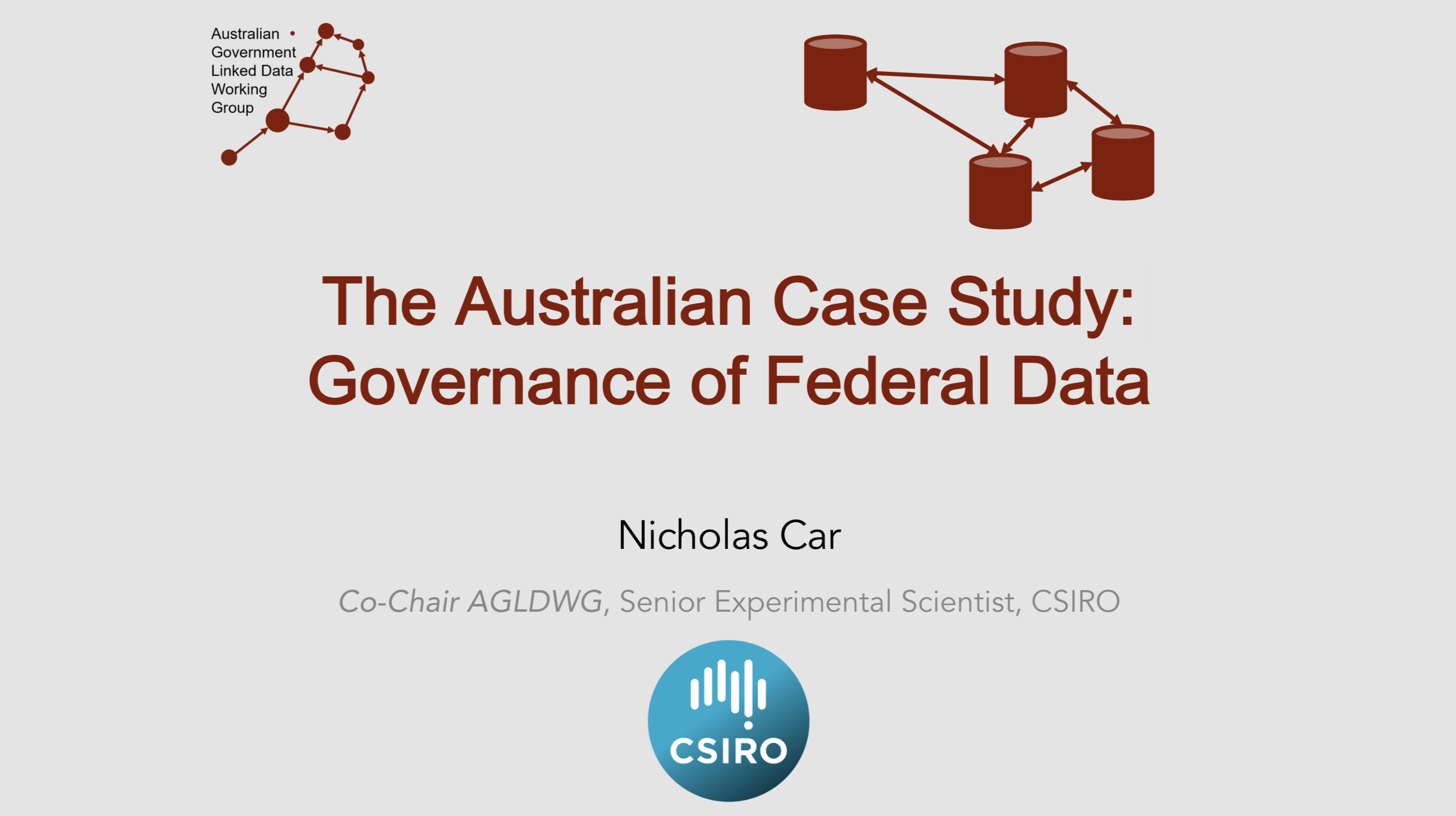 Reflecting
2018: The Australian Case Study: Governance of Federated, Federal Data

Overview:
Australian data landscape
Distributed data production 
Interoperability
Data harmonisation & integrity 
Summary of aims for industry
Then planned

Now underway!
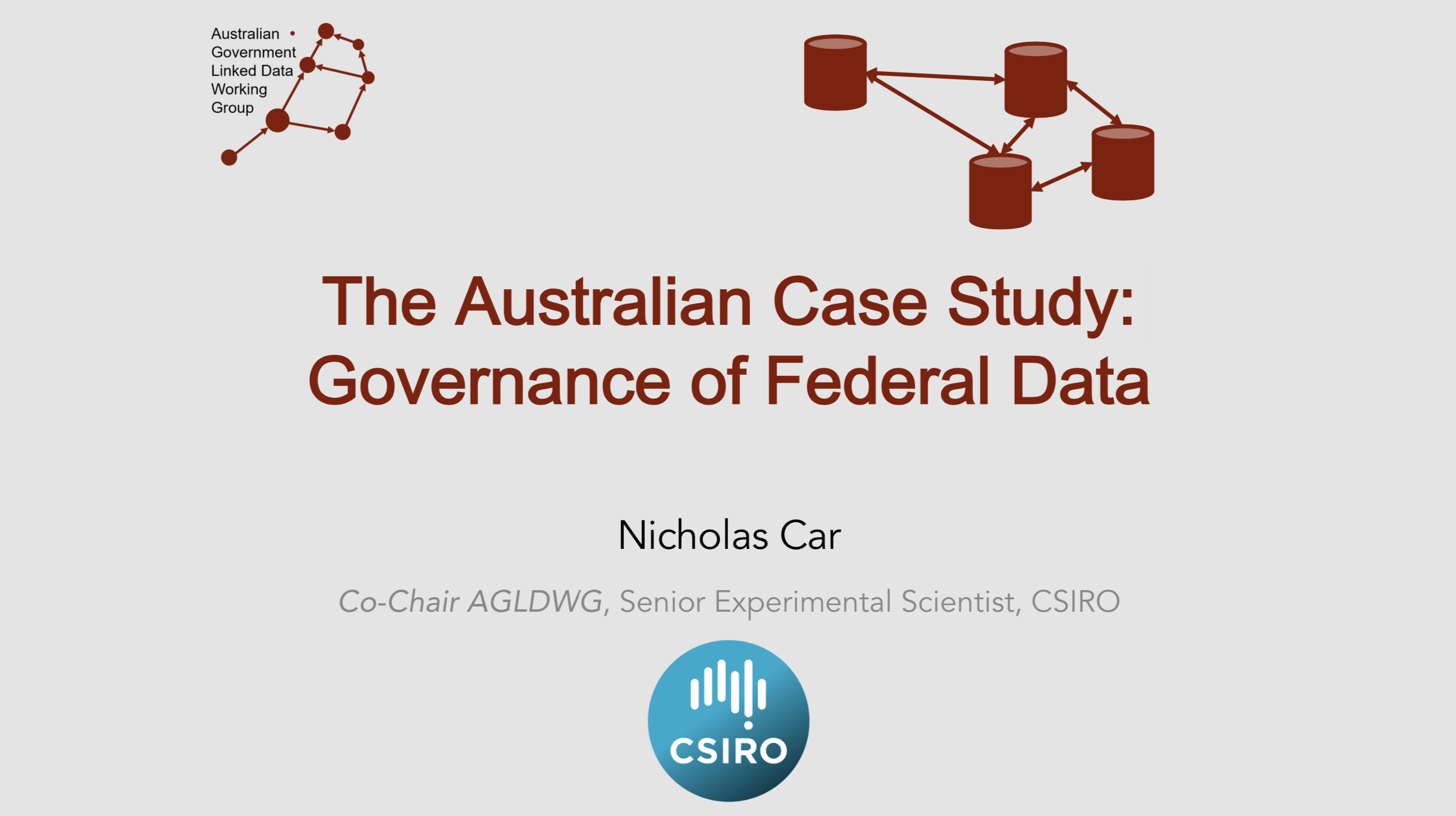 Reflecting
2018: The Australian Case Study: Governance of Federated, Federal Data

Overview:
Australian data landscape
Distributed data production 
Interoperability
Data harmonisation & integrity 
Summary of aims for industry
Focus of the Linked Data WG, then and now.

Growing interest in the approach
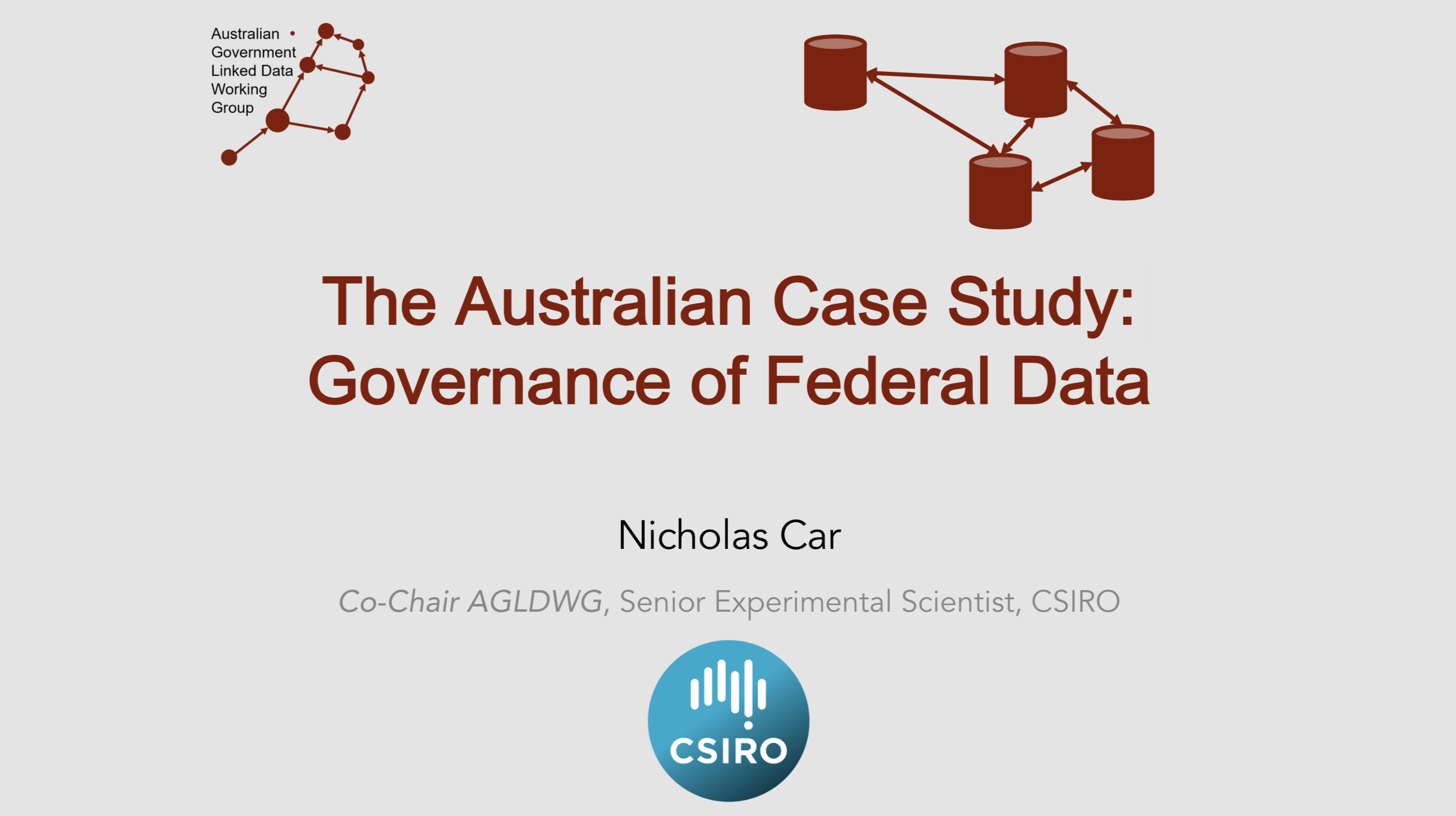 Reflecting
2018: The Australian Case Study: Governance of Federated, Federal Data

Overview:
Australian data landscape
Distributed data production 
Interoperability
Data harmonisation & integrity 
Summary of aims for industry
Then, specific approaches described

Now, partly implemented
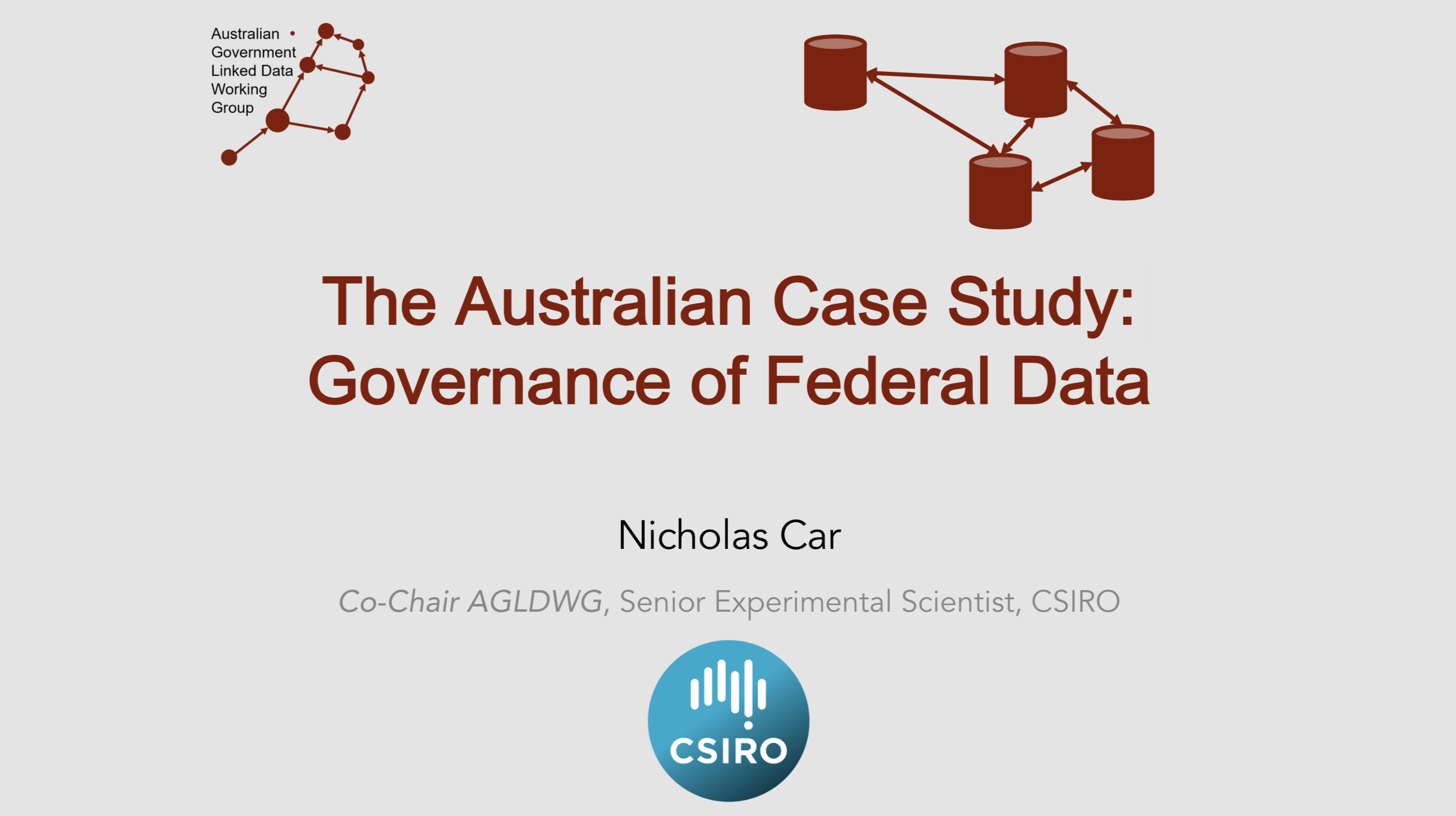 Reflecting
2018: The Australian Case Study: Governance of Federated, Federal Data

Overview:
Australian data landscape
Distributed data production 
Interoperability
Data harmonisation & integrity 
Summary of aims for industry
“Government data should be…”

…what we are trying to make it now
Australian Government: League of Data
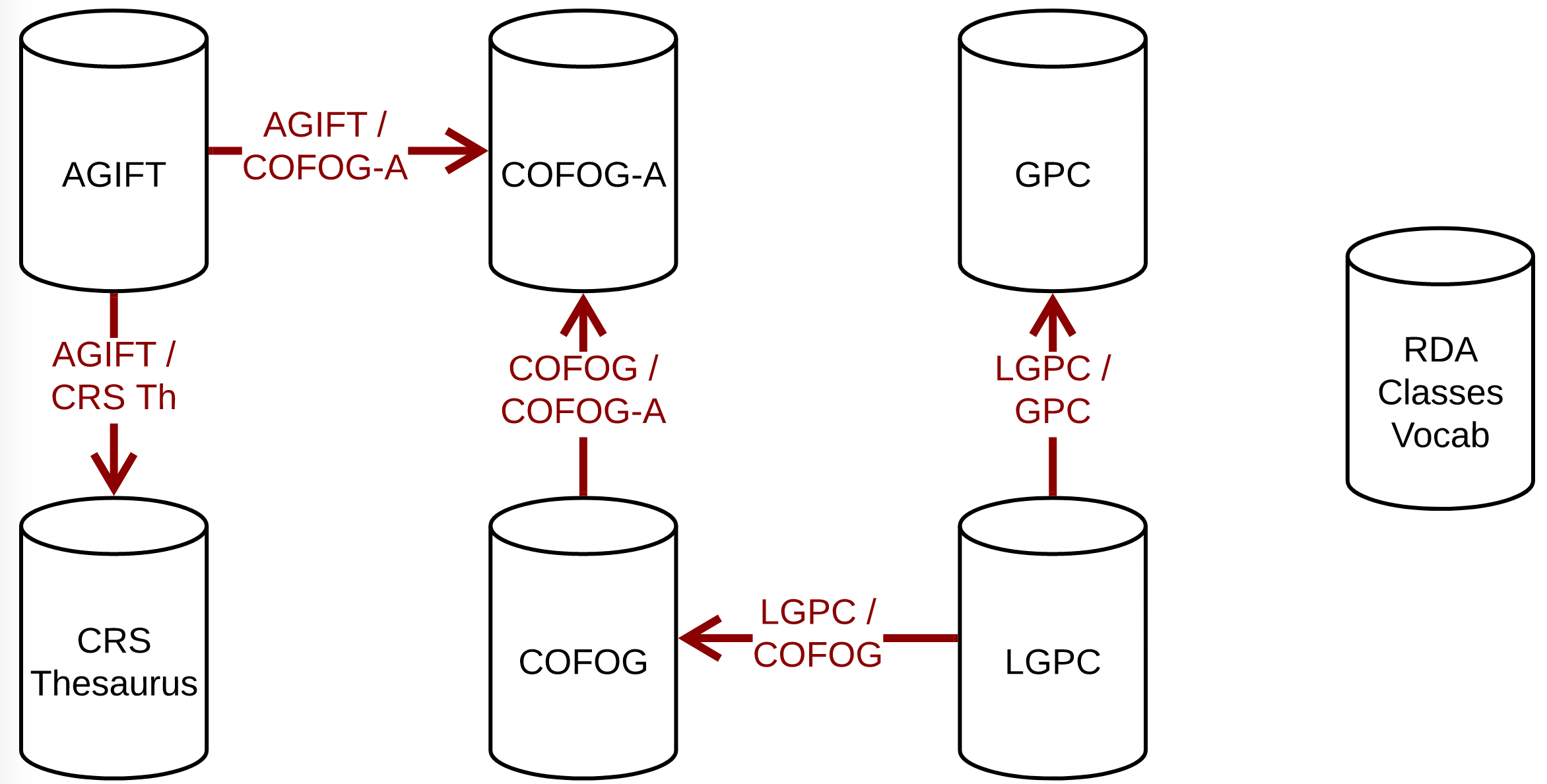 Mapped and un-mapped government function datasets in LongSpine
League of Data
Environmental Data
BusinessData
Government Data
Aust. National government is committed to three main types of data
League of Data – “hubs”
Environmental Data
BusinessData
Government Data
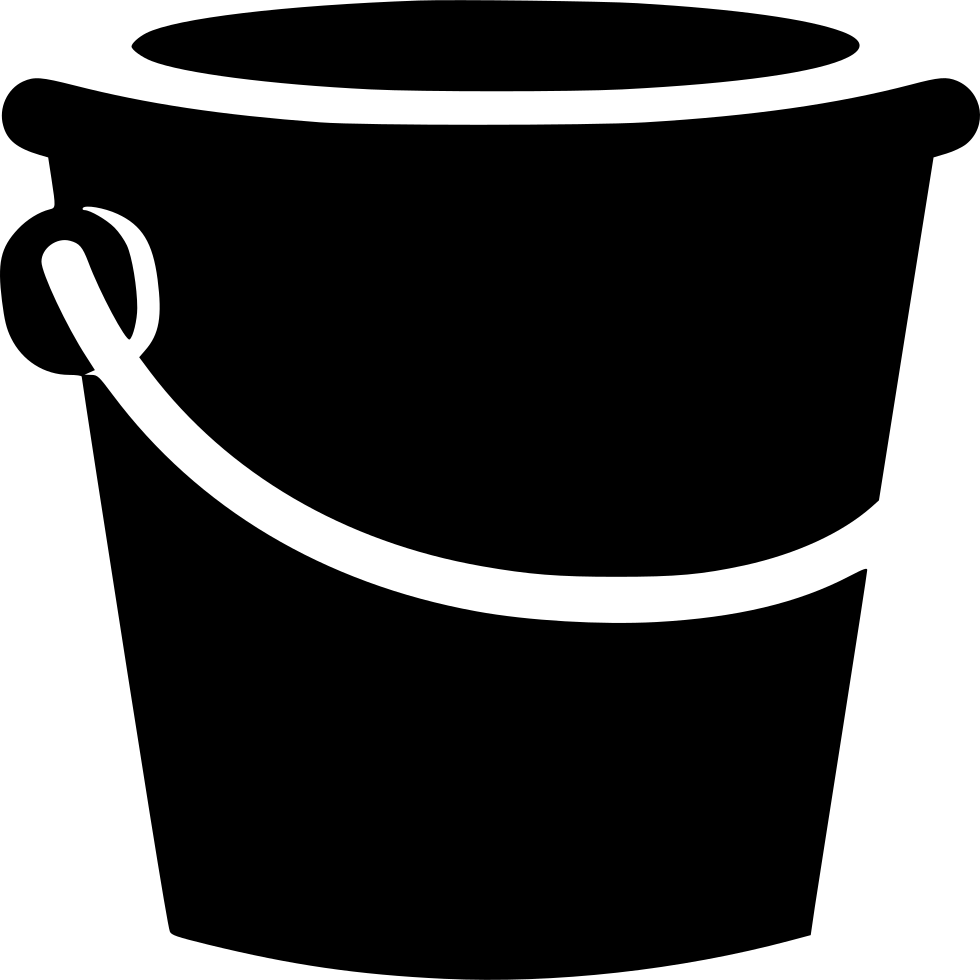 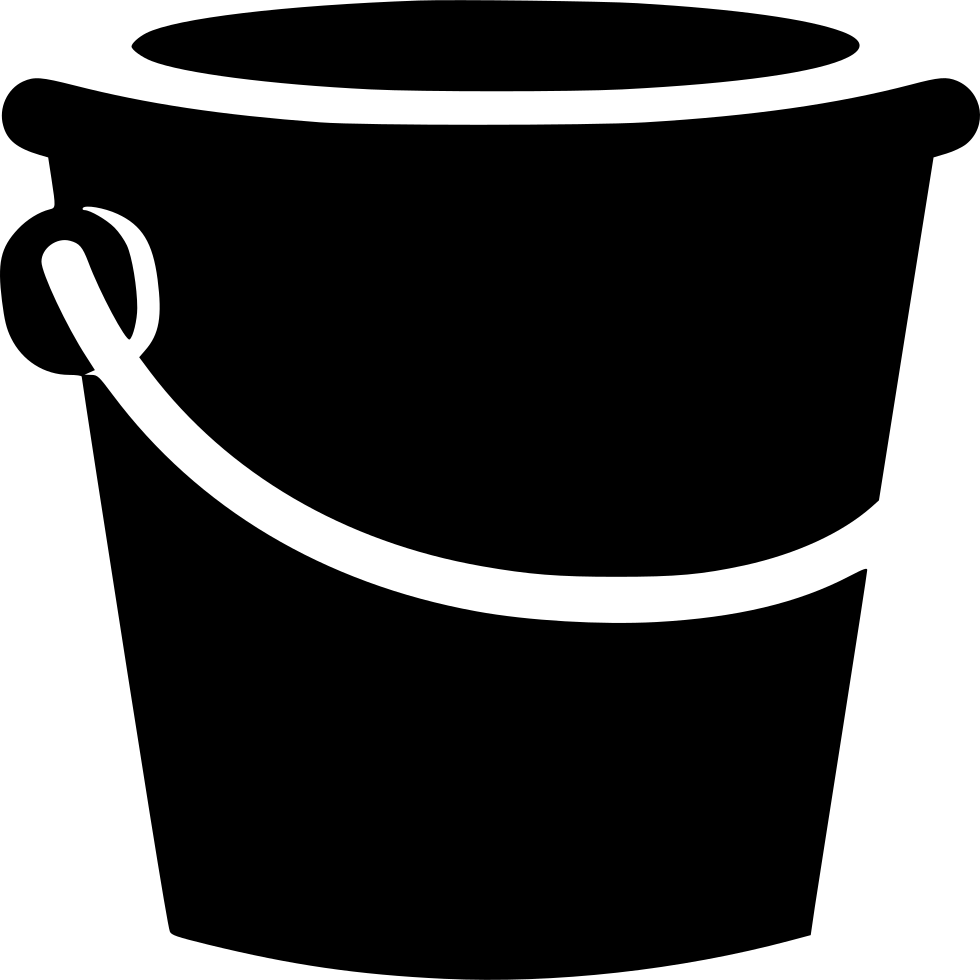 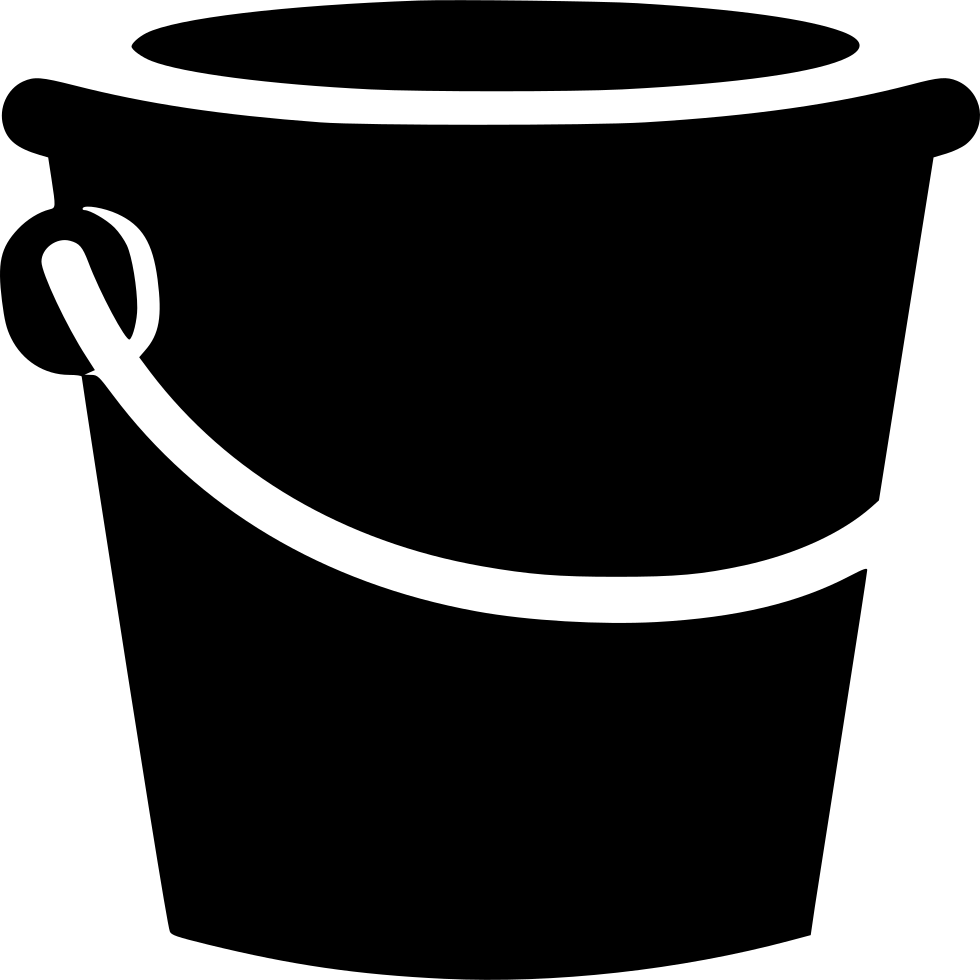 Themed large, secure environments for data analytics
League of Data – “spines”
Environmental Data
BusinessData
Government Data
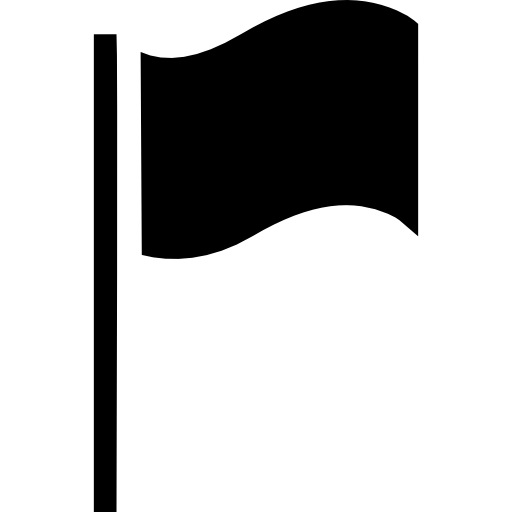 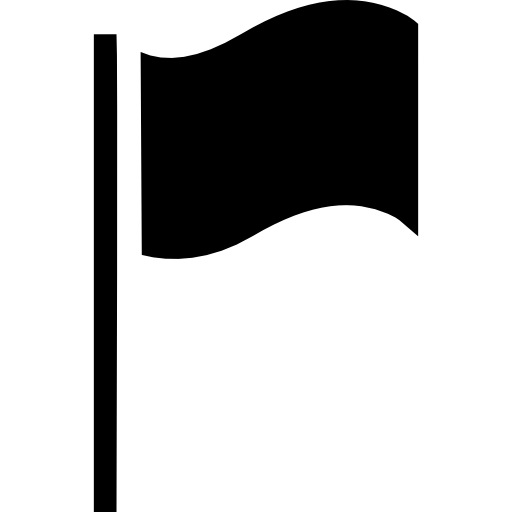 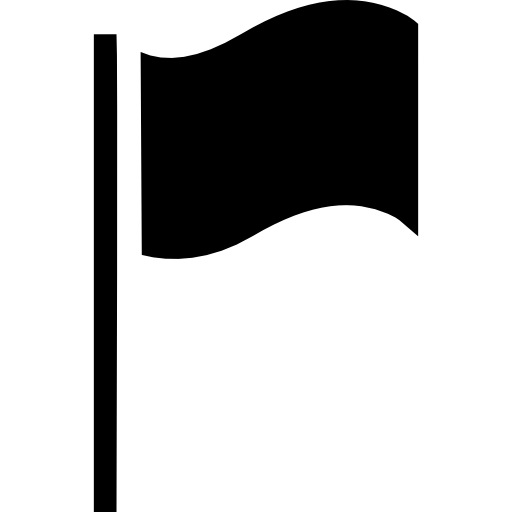 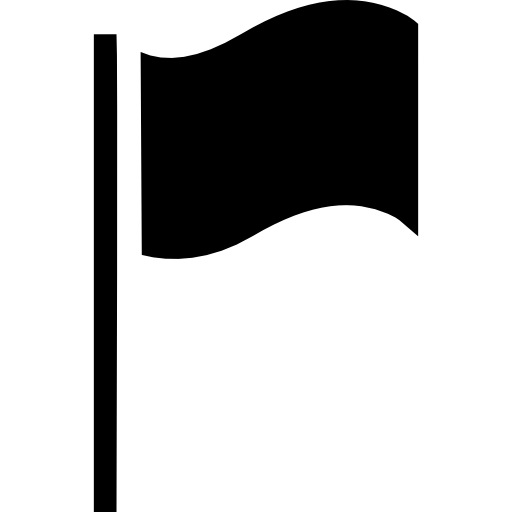 Reference points for data cross-linking
League of Data – “spines”
Environmental Data
BusinessData
Government Data
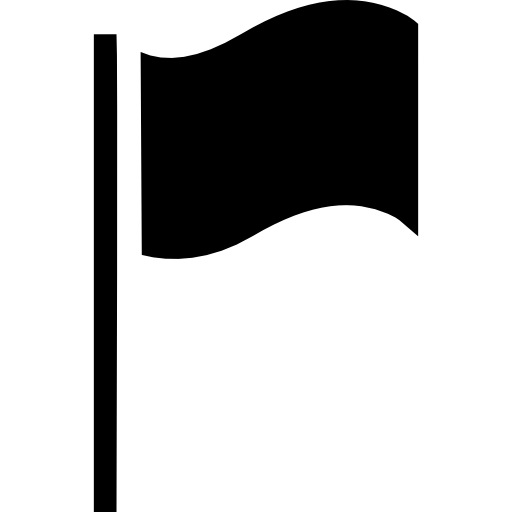 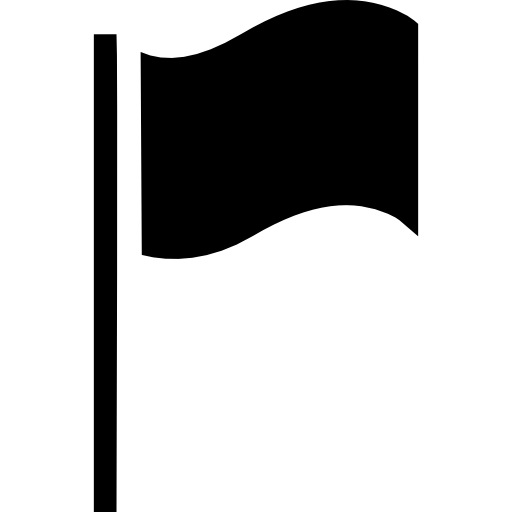 This is my area!
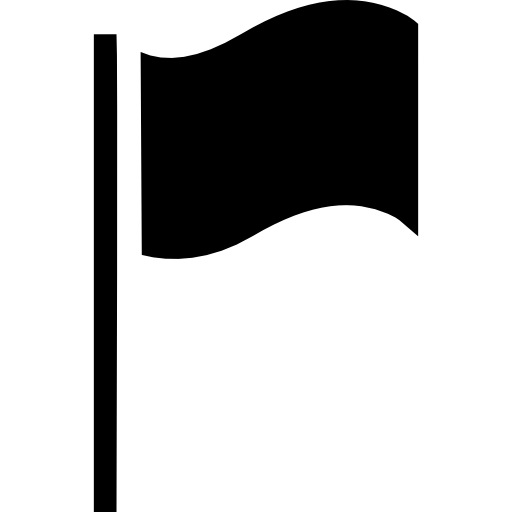 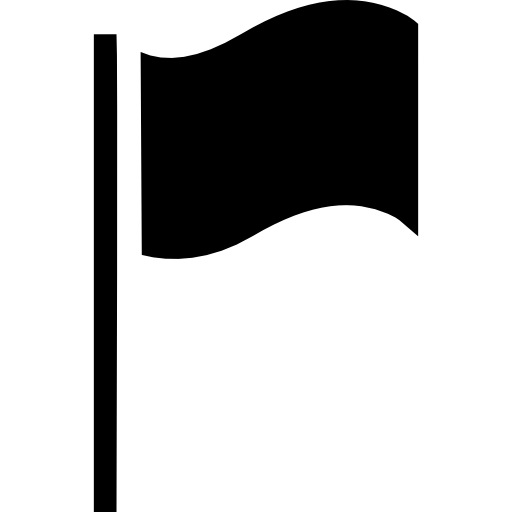 Reference points for data cross-linking
League of Data – location spine
Environmental Data
BusinessData
Government Data
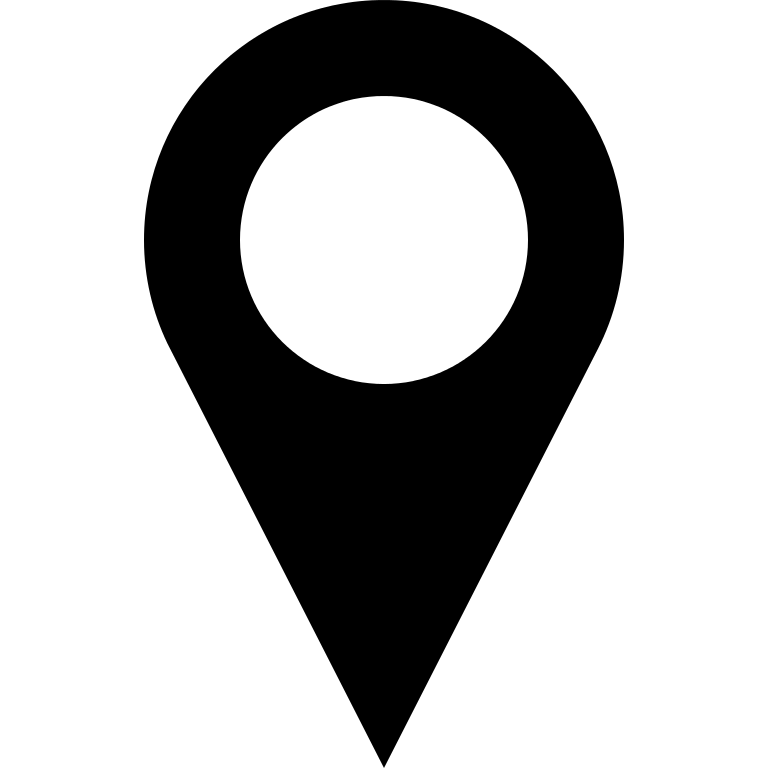 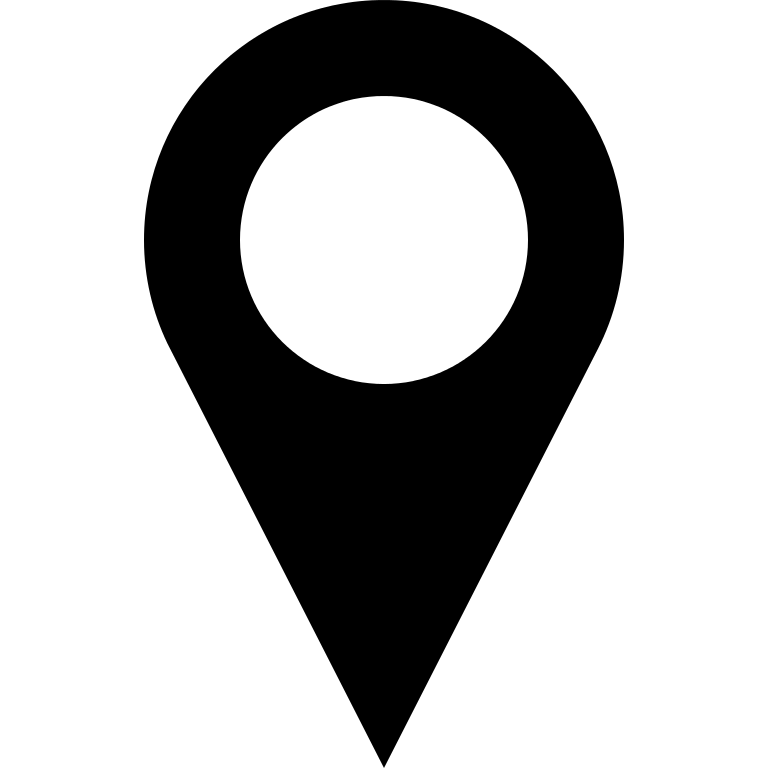 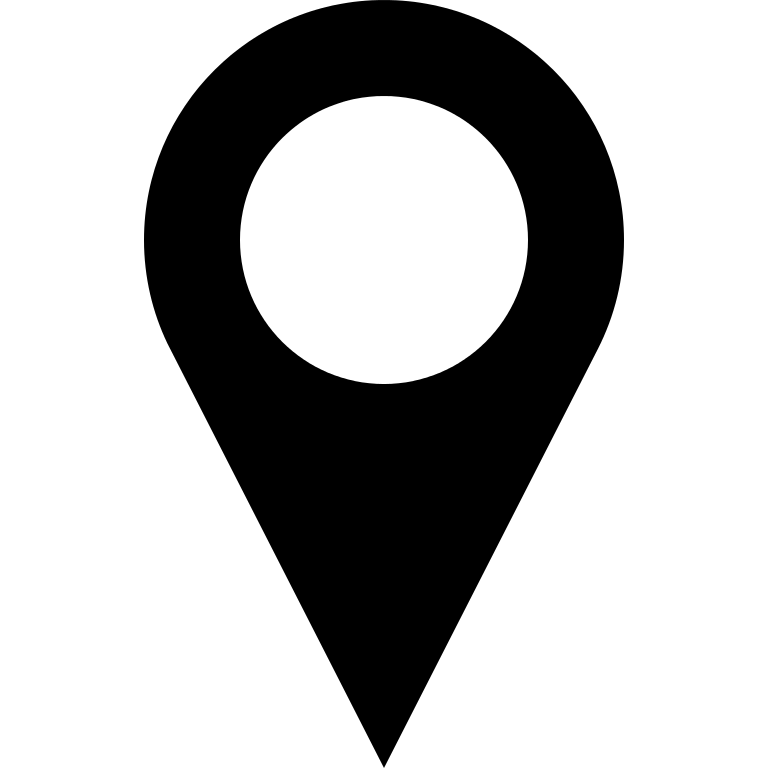 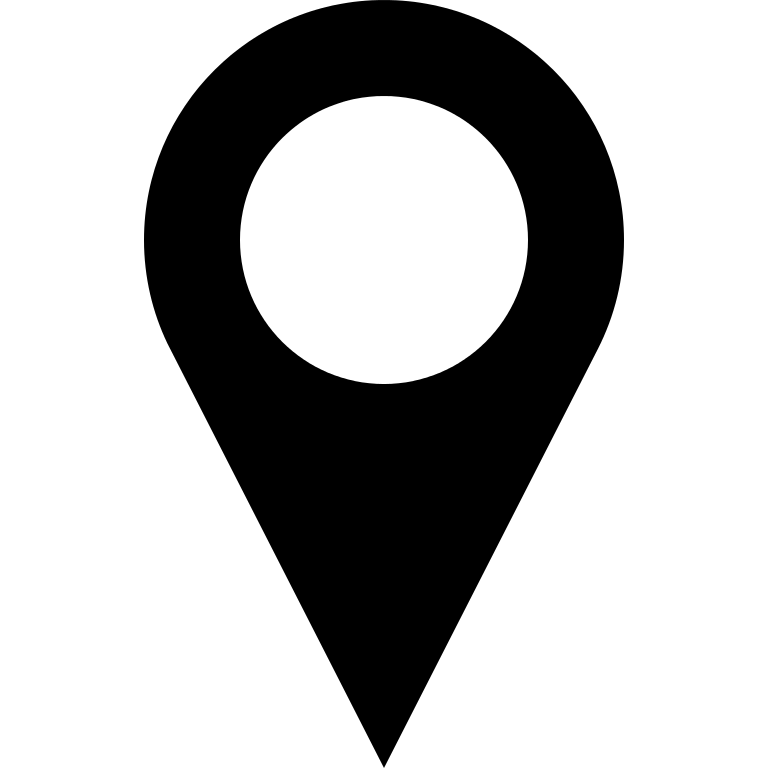 Almost everything is somewhere
League of Data – structural spines
Environmental Data
BusinessData
Government Data
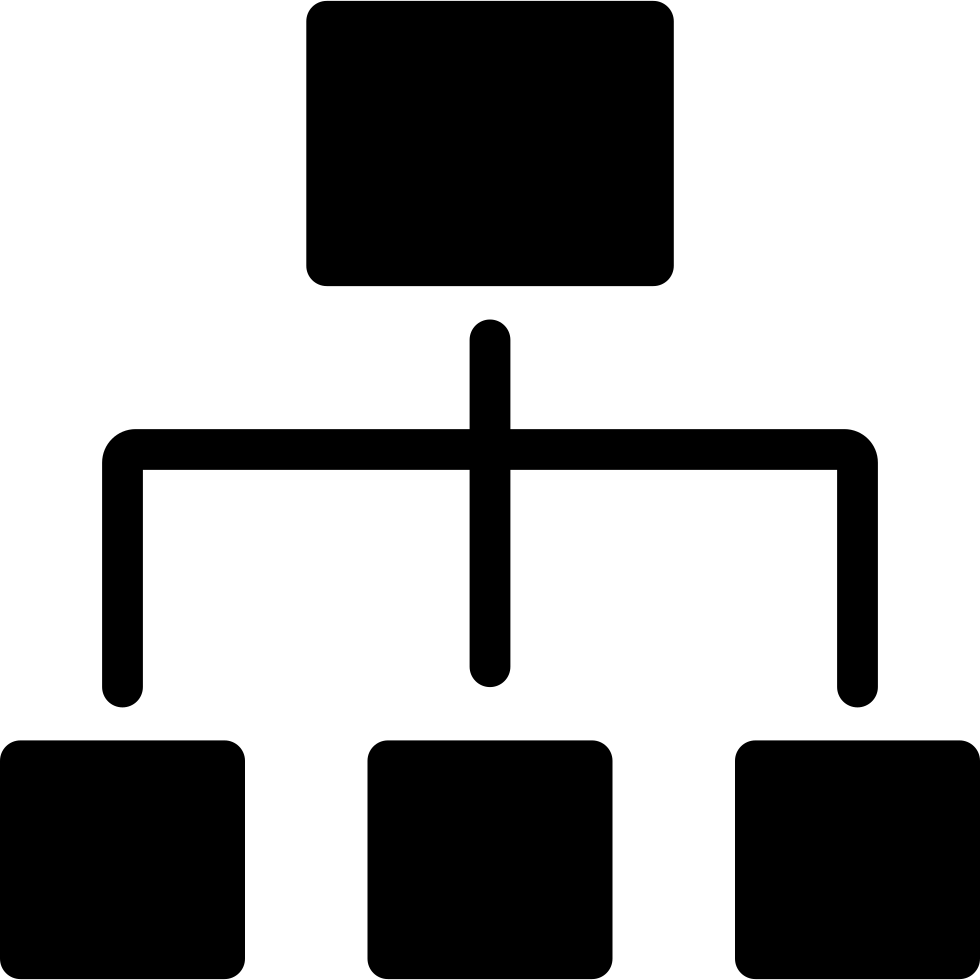 All government data relates to government
League of Data – spine of spines
Environmental Data
BusinessData
Government Data
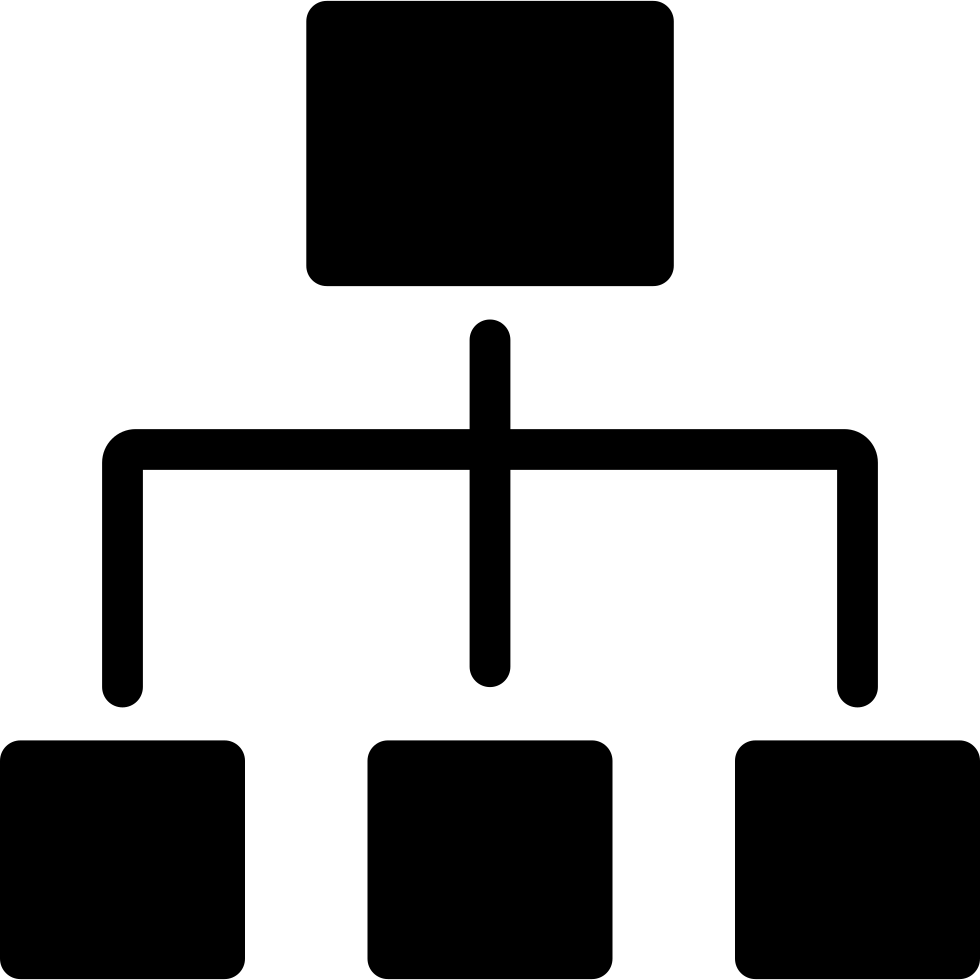 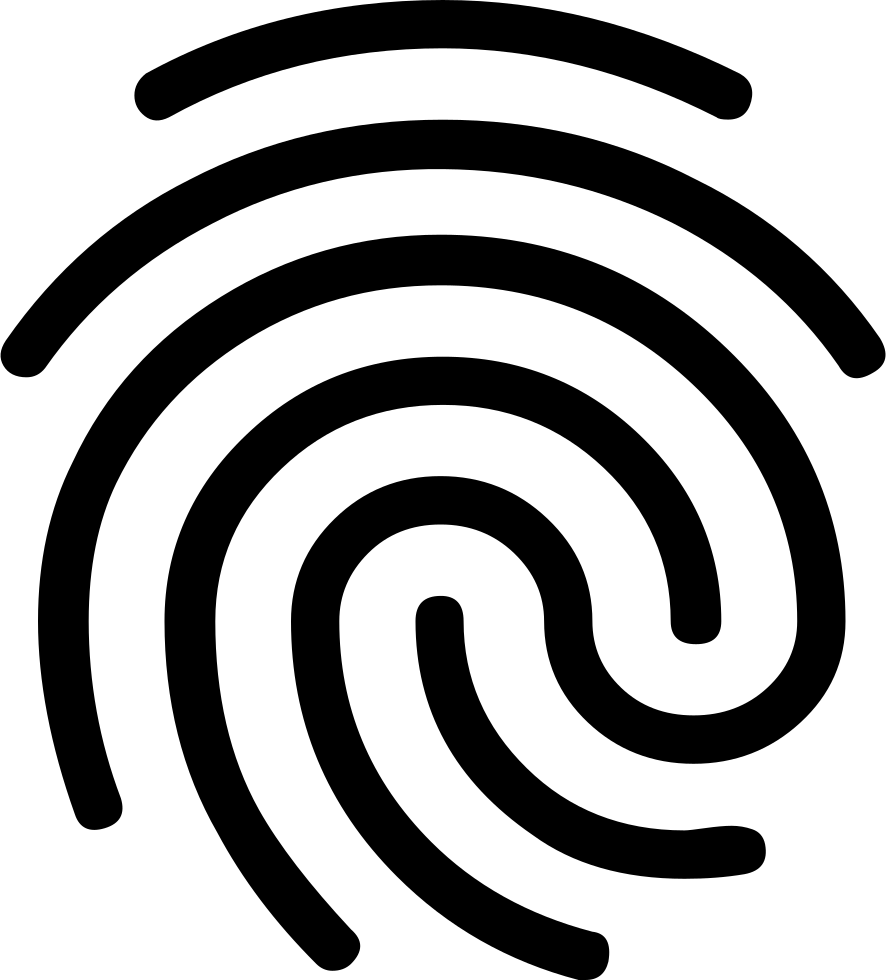 Mechanics for data identity link everything
Spines rollout
Select mechanics for identity
Spines rollout
Select mechanics for identity
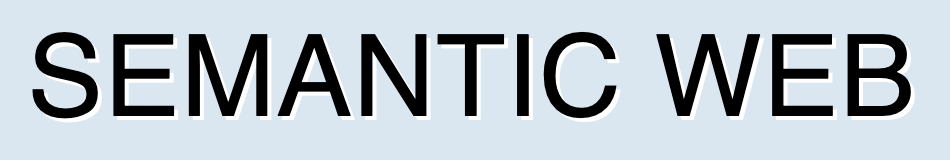 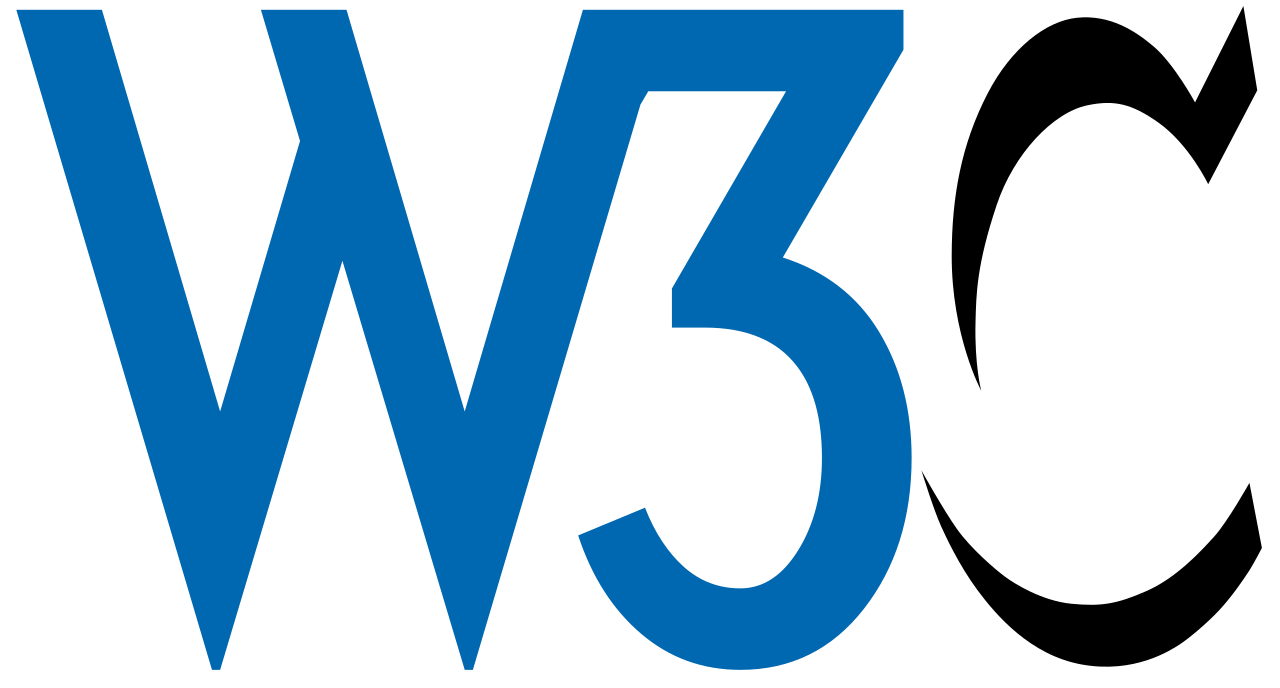 Spines rollout
Select mechanics for identity
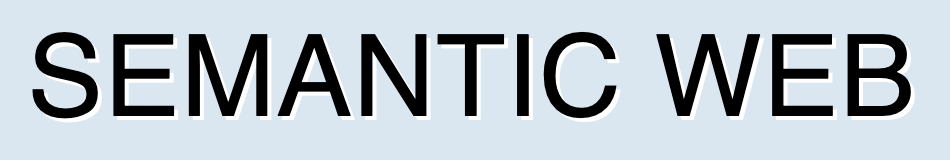 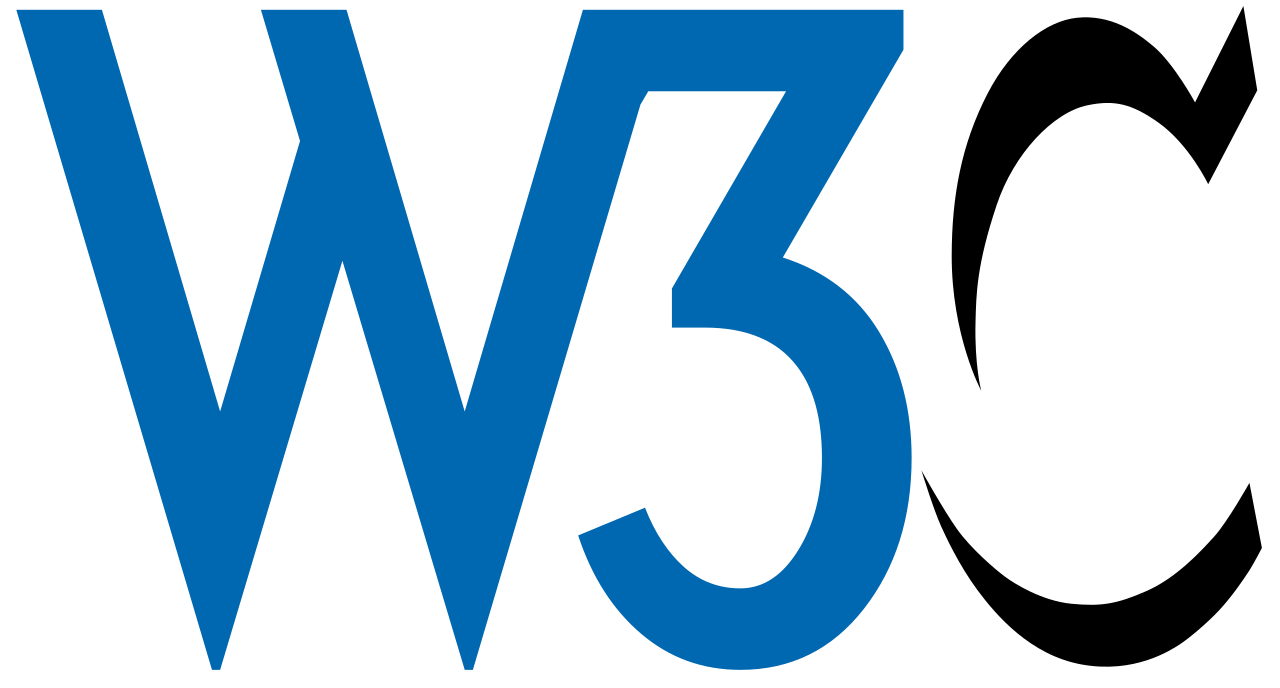 common data formats and exchange protocols on the Web
Spines rollout
Select mechanics for identity
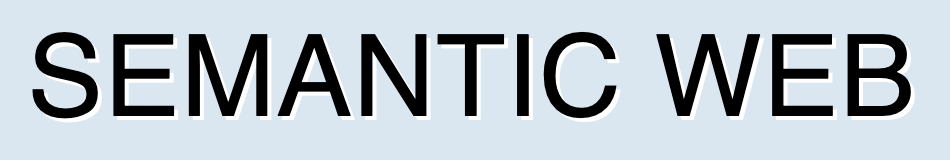 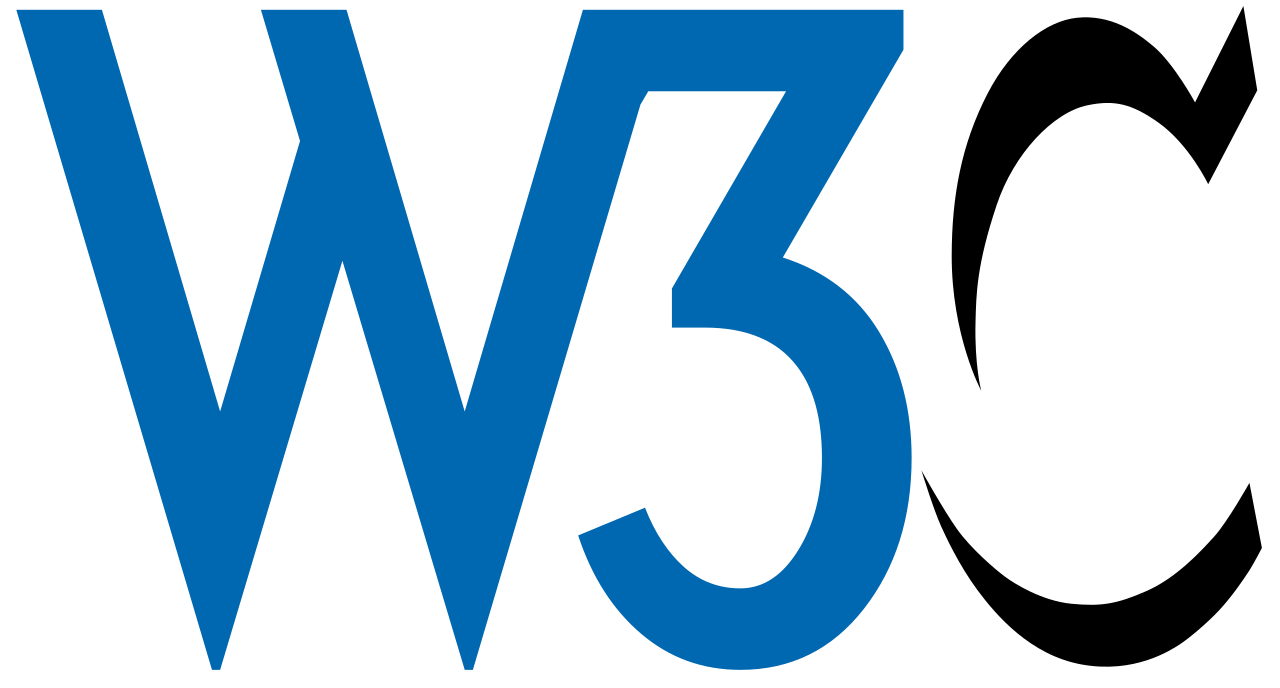 common data formats and exchange protocols on the Web
web of data
Spines rollout
Select mechanics for identity
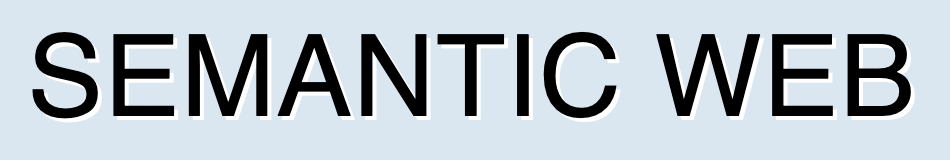 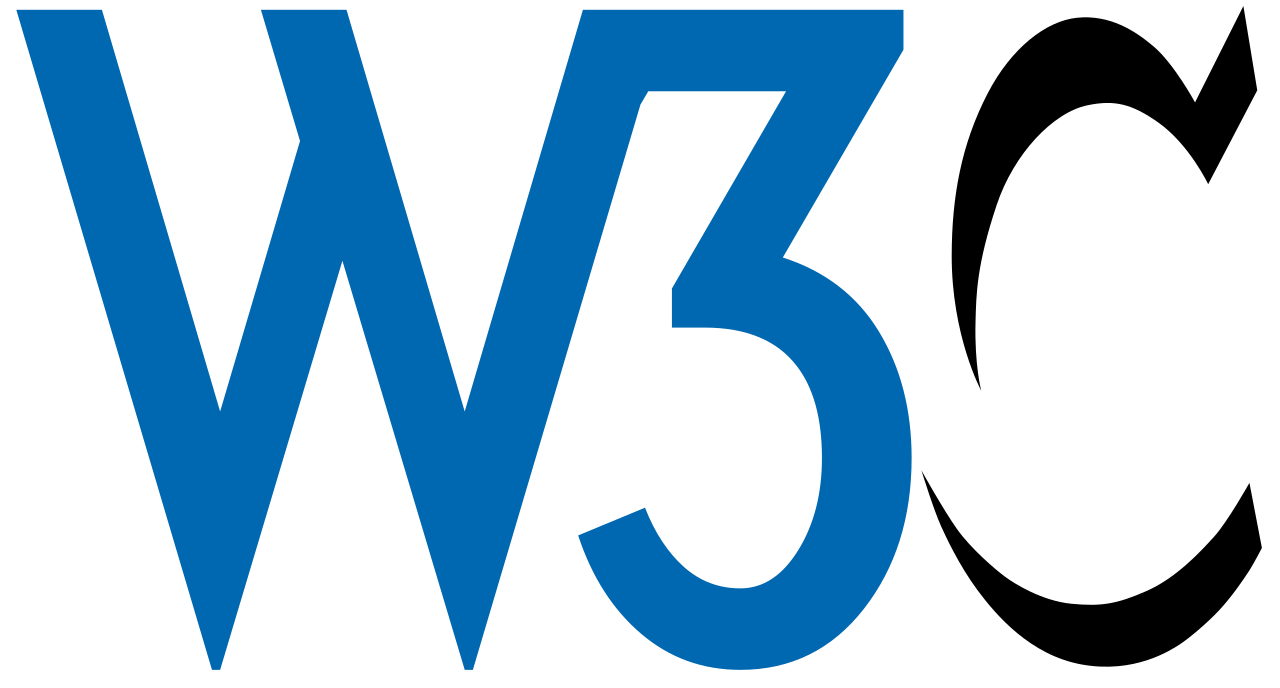 common data formats and exchange protocols on the Web
an integrated set of formal data models
Spines rollout
Select mechanics for identity
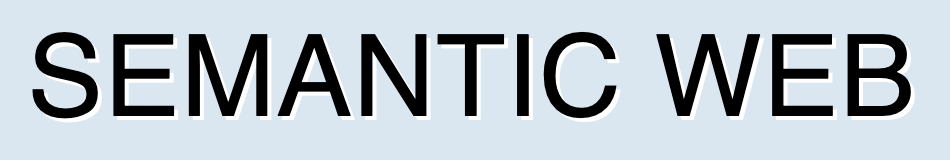 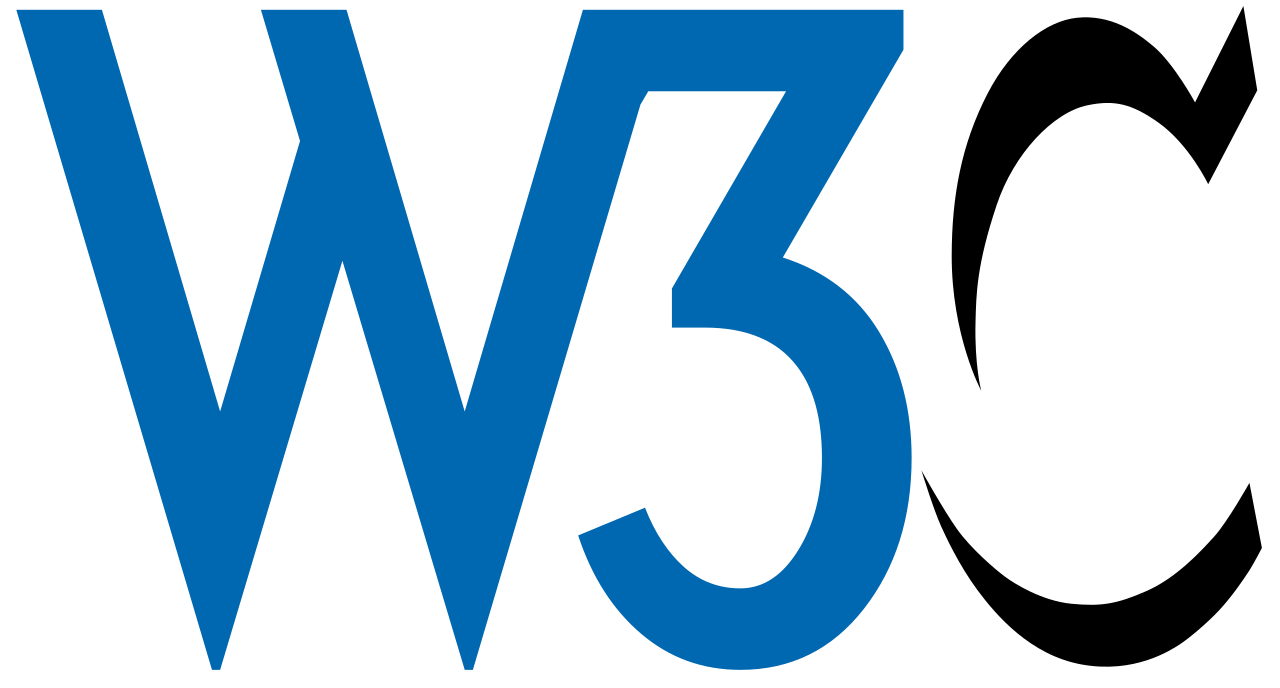 common data formats and exchange protocols on the Web
an integrated set of formal data models
Modern data modelling, regardless of the web component
Spines rollout
Select mechanics for identity
Provide specific things with identity

Spatial

Organisational
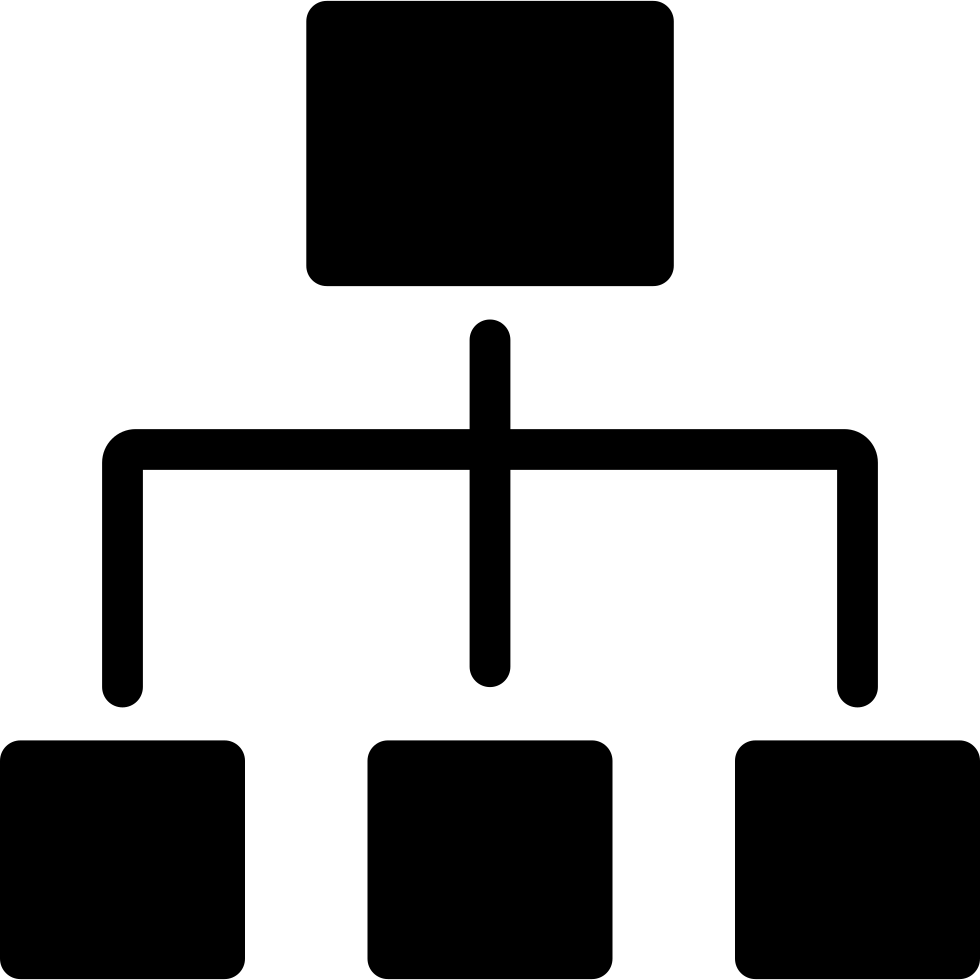 Spines rollout
Select mechanics for identity
Provide specific things with identity

Spatial

Spatial Linking Authority – being formed for creating authoritative IDs
Spines rollout
Select mechanics for identity
Provide specific things with identity

Spatial

Spatial Linking Authority – being formed for creating authoritative IDs
LocI – integrated spatial datasets, ever increasing
Spines rollout - LocI
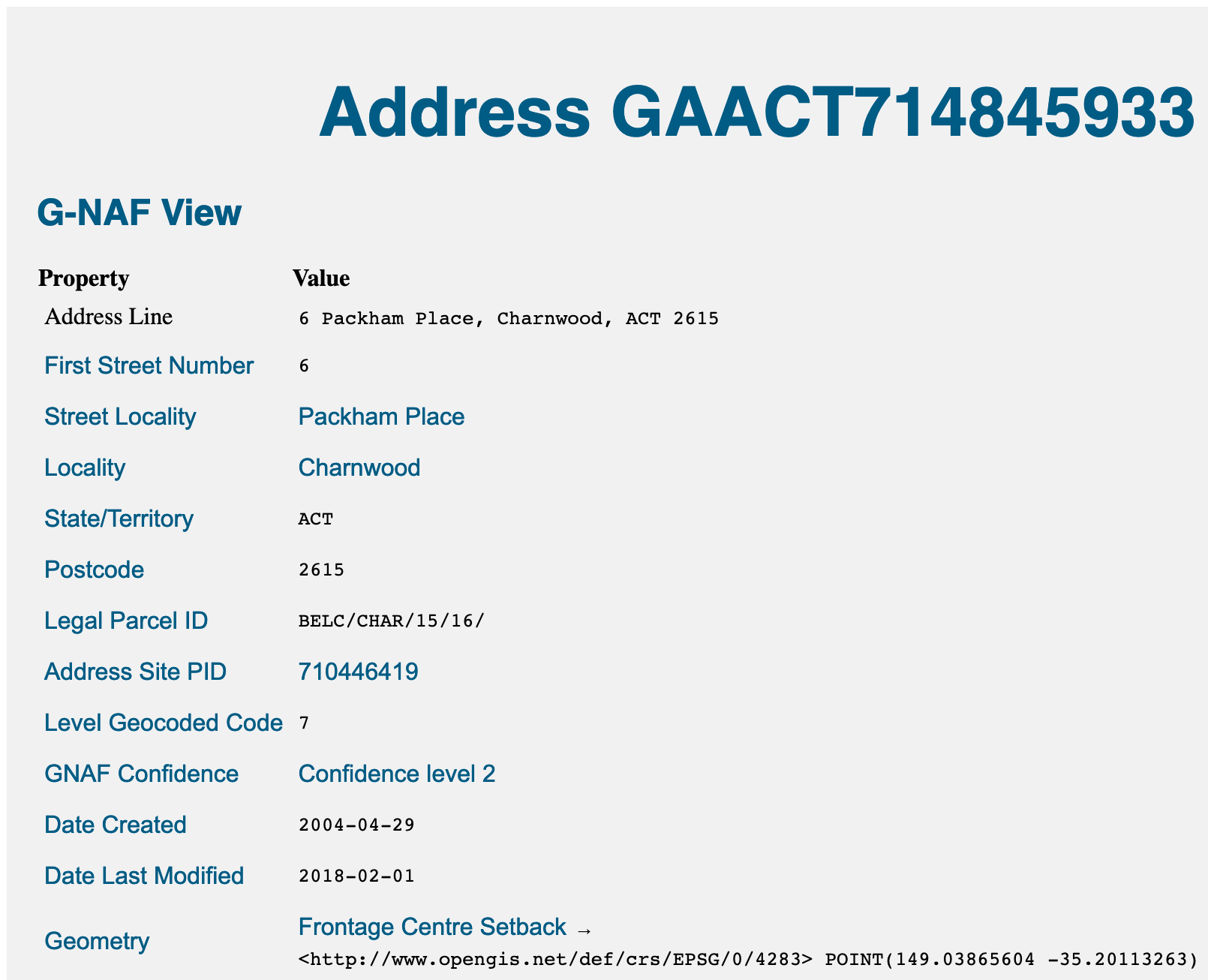 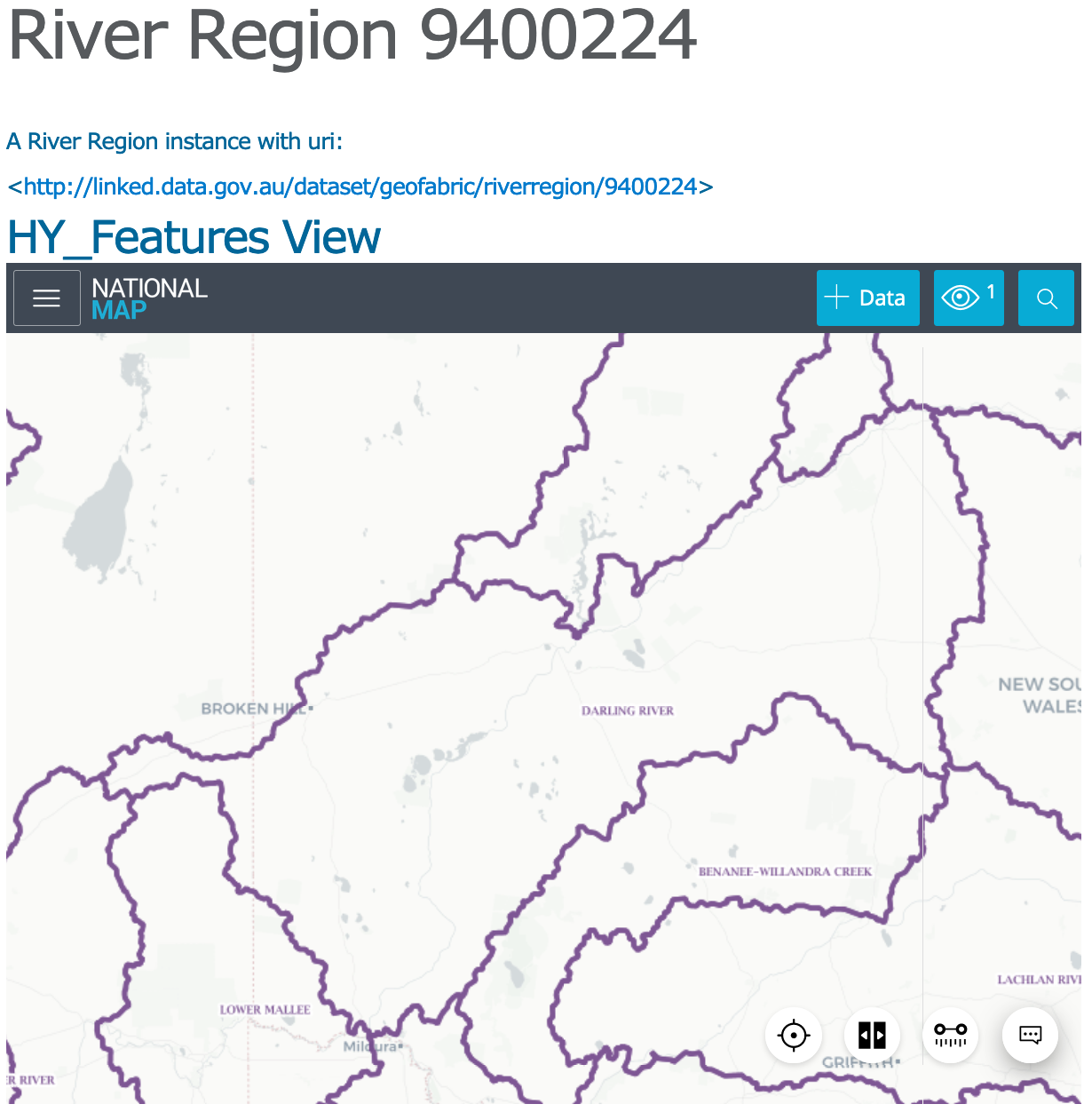 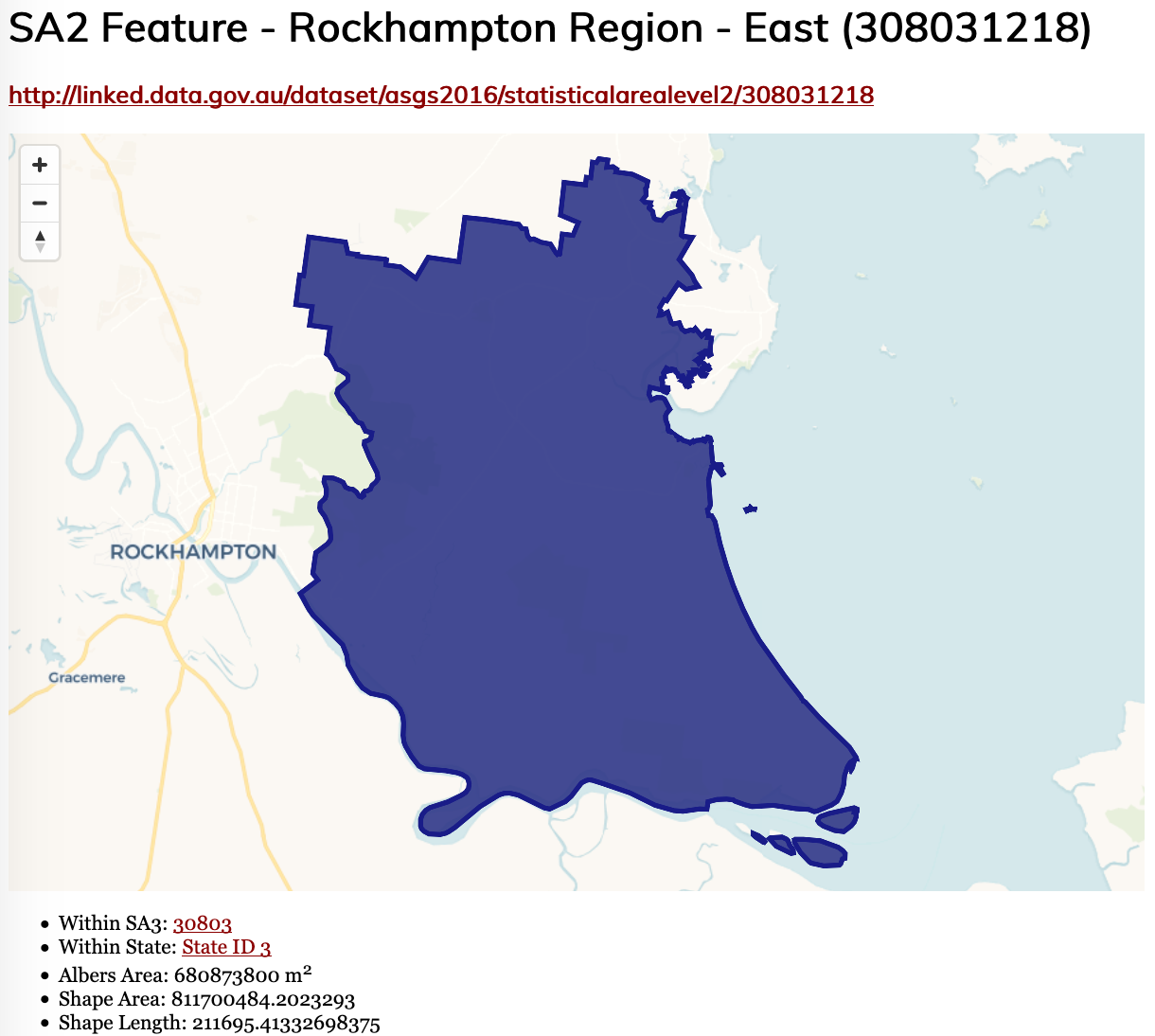 Environmental data 
– Geofabric
Address data
- GNAF
Statistical areas
- ASGS
Spines rollout – LocI - Geofabric
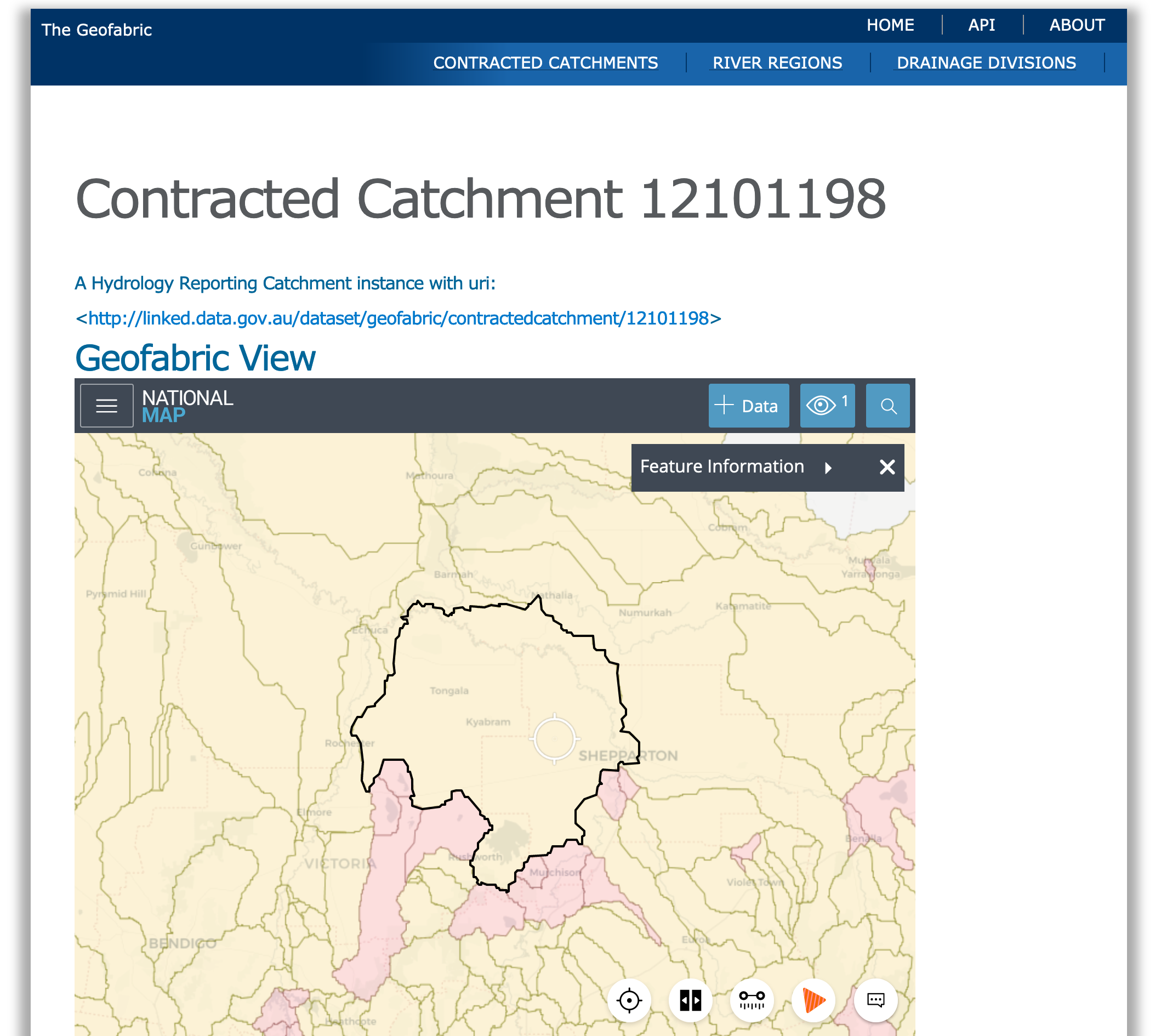 Previously already public data

Now public semantic data
Spines rollout – LocI - Geofabric
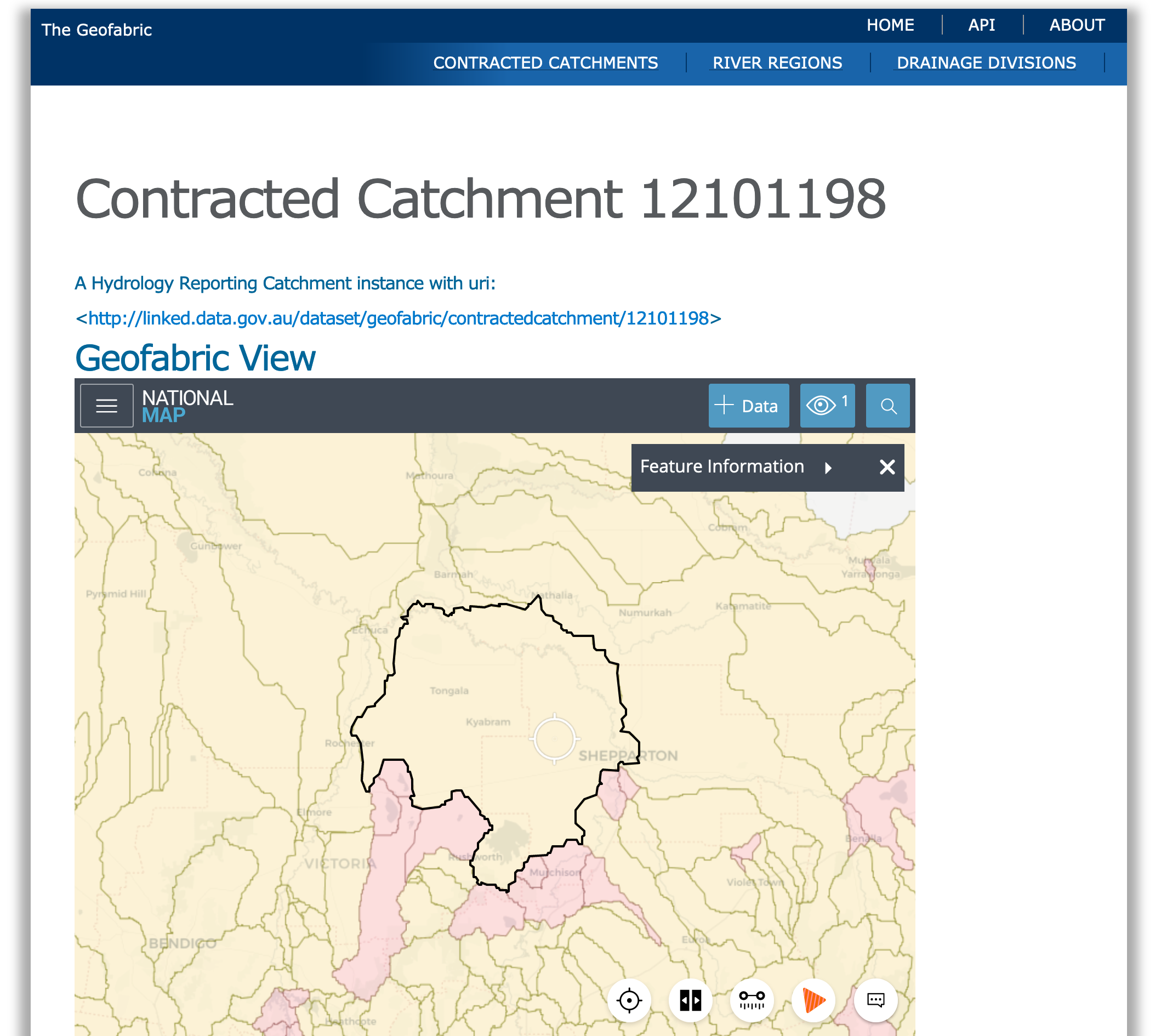 Previously already public data

Now public semantic data

All items formally defined
A “Catchment” and how they relate to other things is given
Spines rollout – LocI - Geofabric
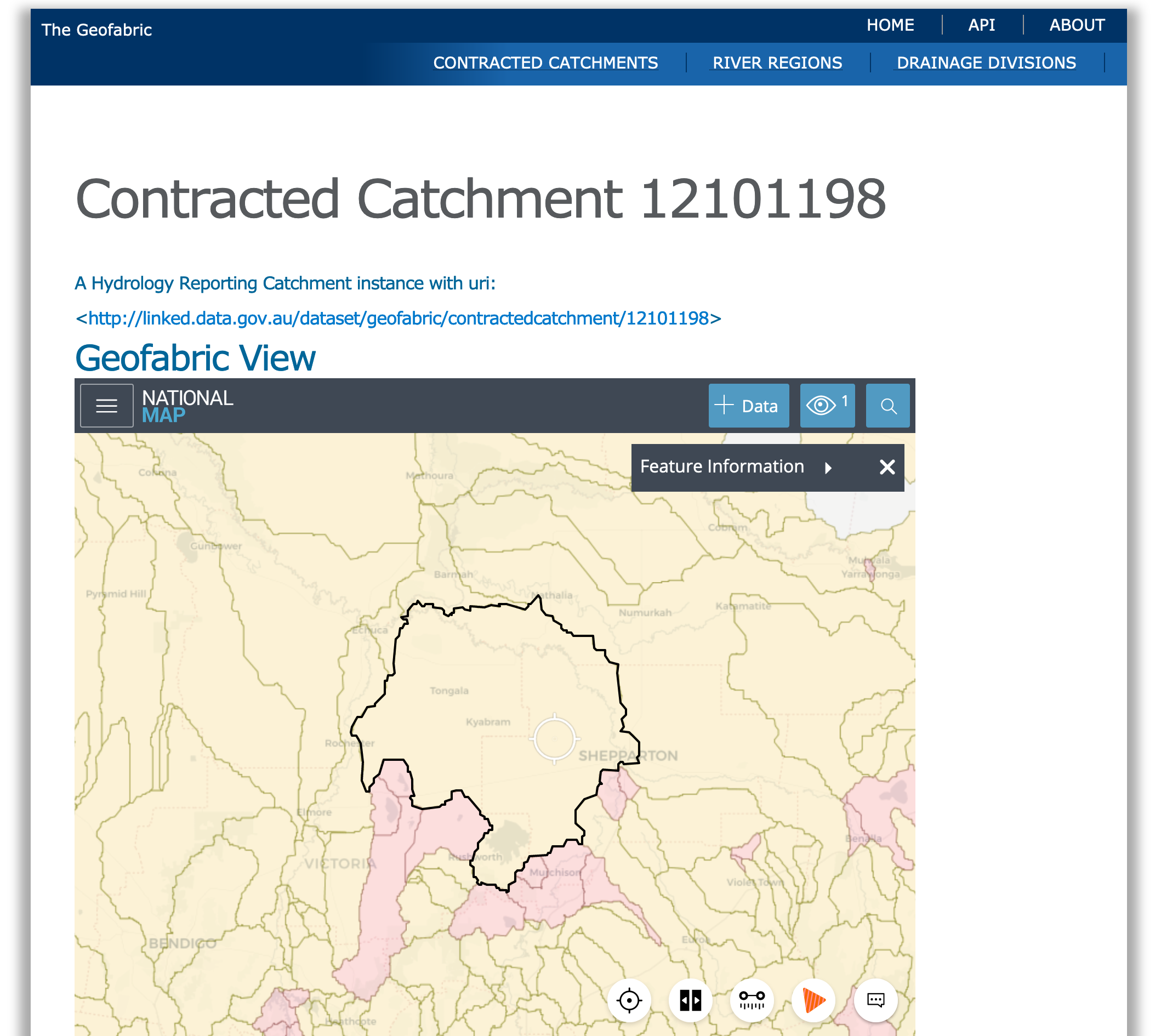 Previously already public data

Now public semantic data

All items formally defined

All individual things have web addresses
http://linked.data.gov.au/contractedcatchment/12101198
Spines rollout – LocI - Geofabric
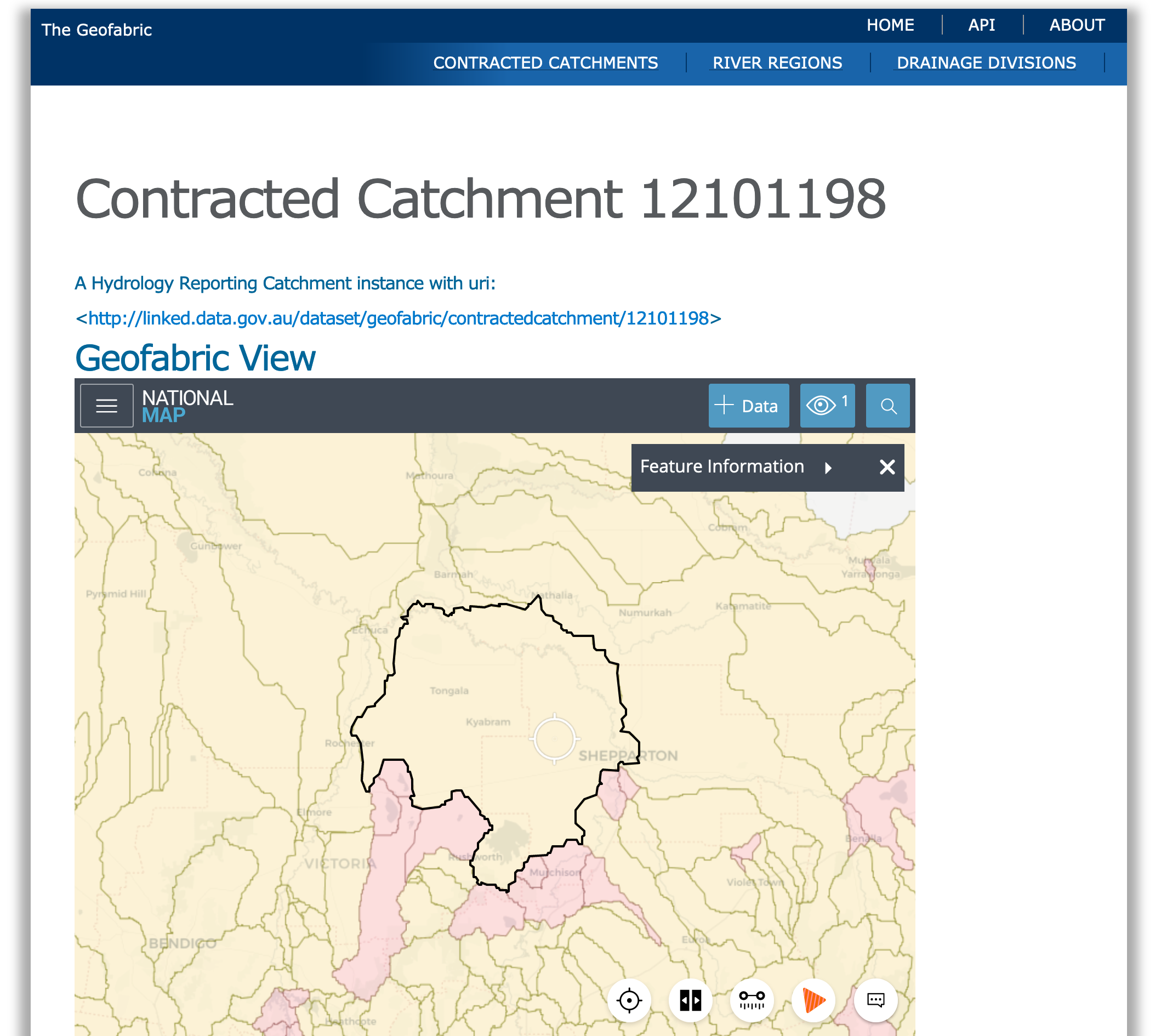 Previously already public data

Now public semantic data

All items formally defined

All individual things have web addresses

Human & machine versions of data
https://liked/data.giv.au/contractedcatchment/12101198
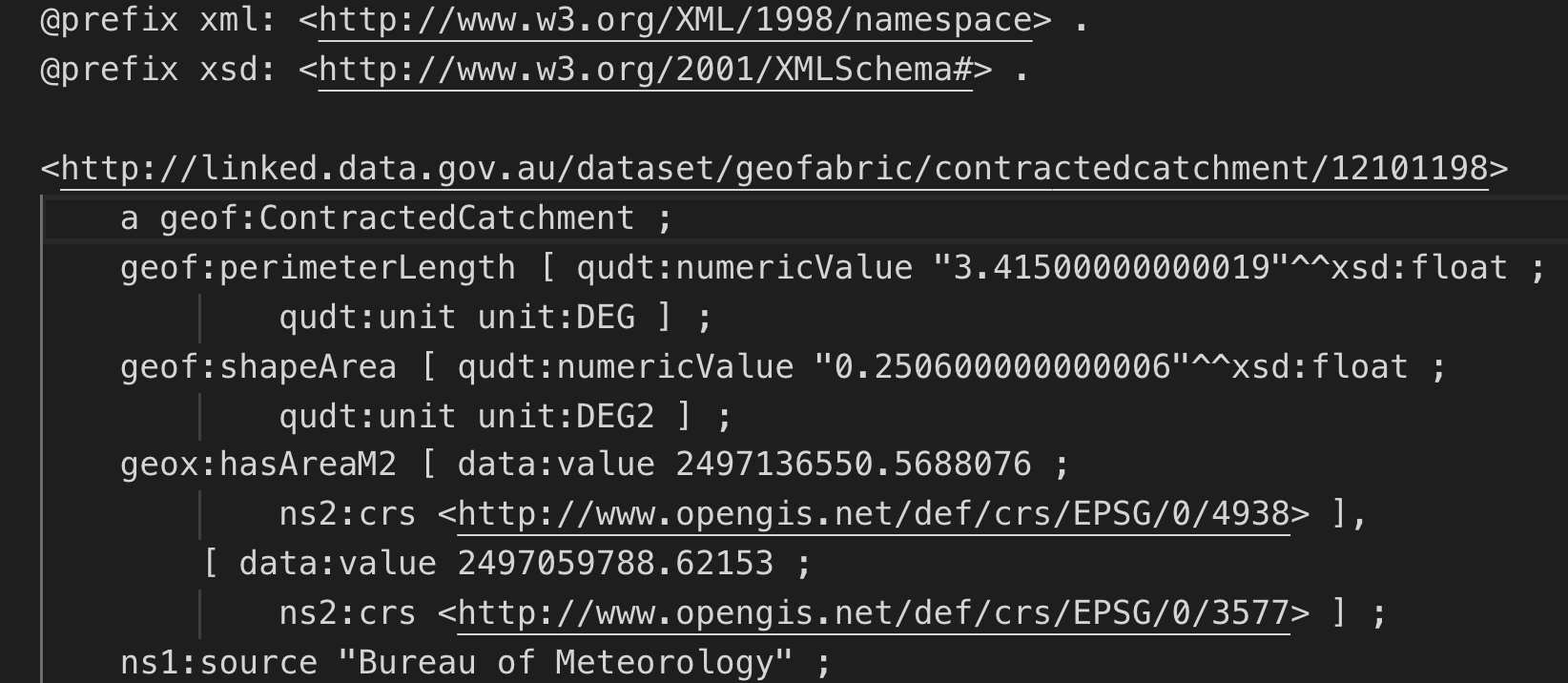 Spines rollout
Select mechanics for identity
Provide specific things with identity

Spatial

Organisational
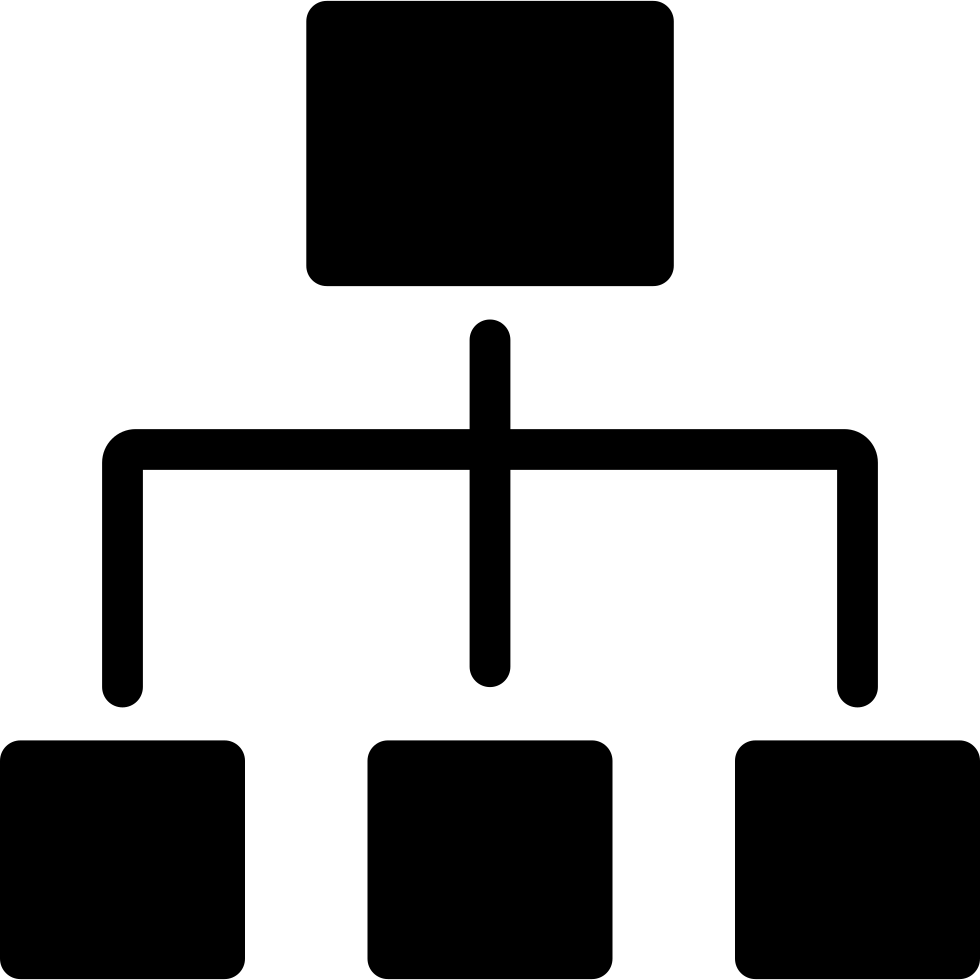 Spines rollout - LongSpine
Multiple structural taxonomies mapped
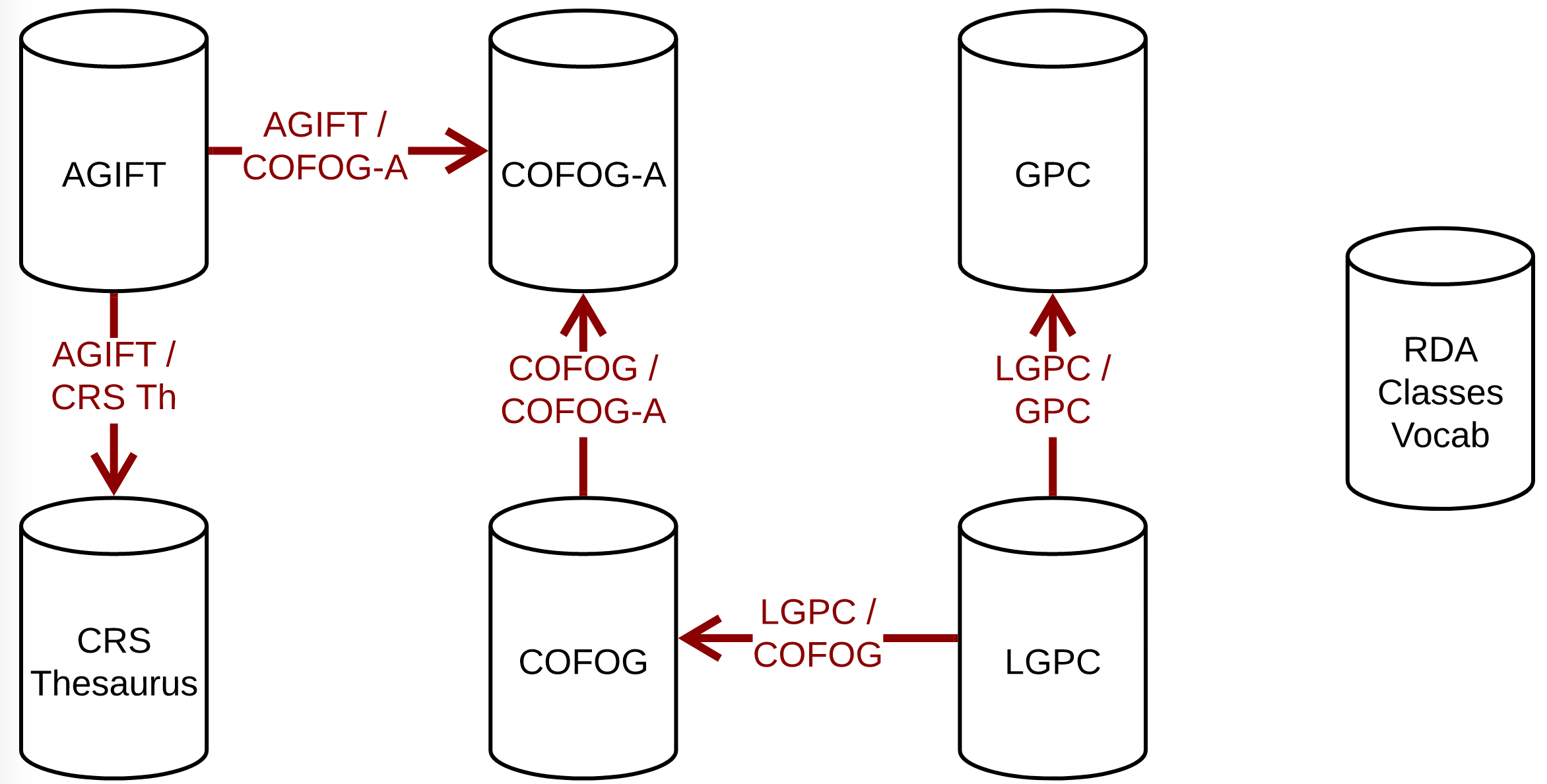 Spines rollout - LongSpine
Multiple structural taxonomies mapped

Mappings published separately for individual governance
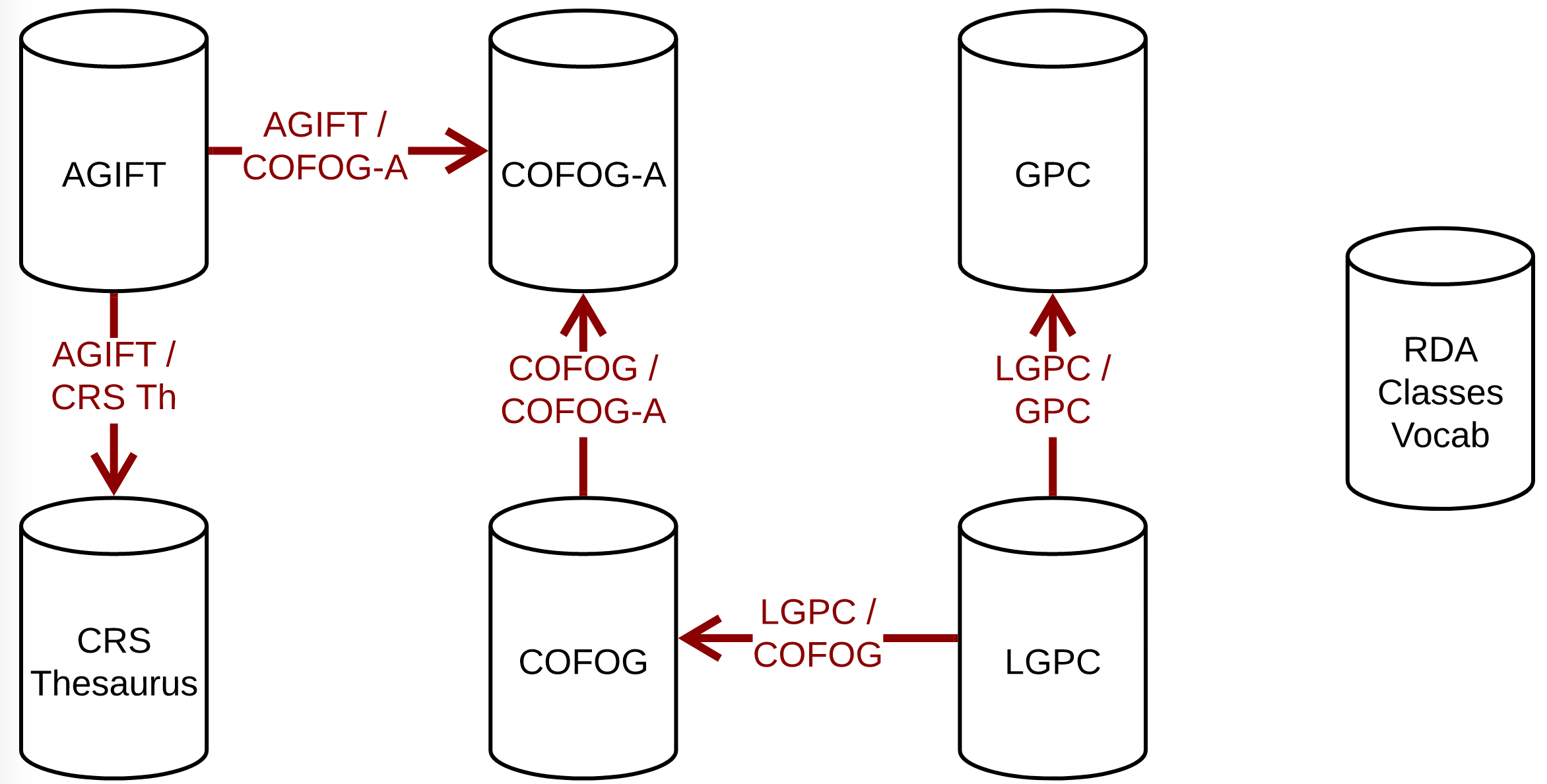 Spines rollout - LongSpine
Multiple structural taxonomies mapped

Mappings published separately for individual governance
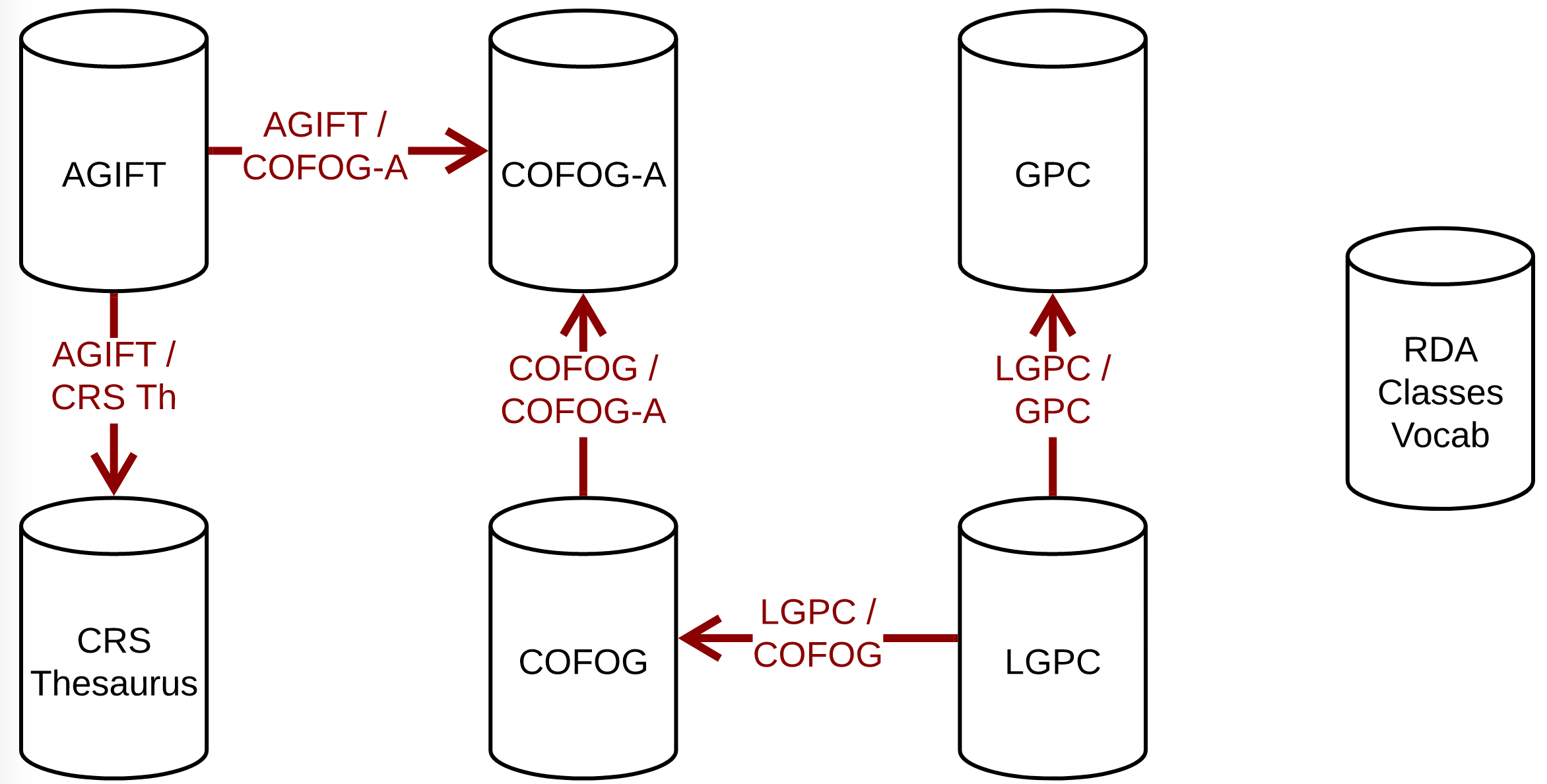 This is a dataset
Spines rollout - LongSpine
Multiple structural taxonomies mapped

Mappings published separately for individual governance

Models formalised and aligned
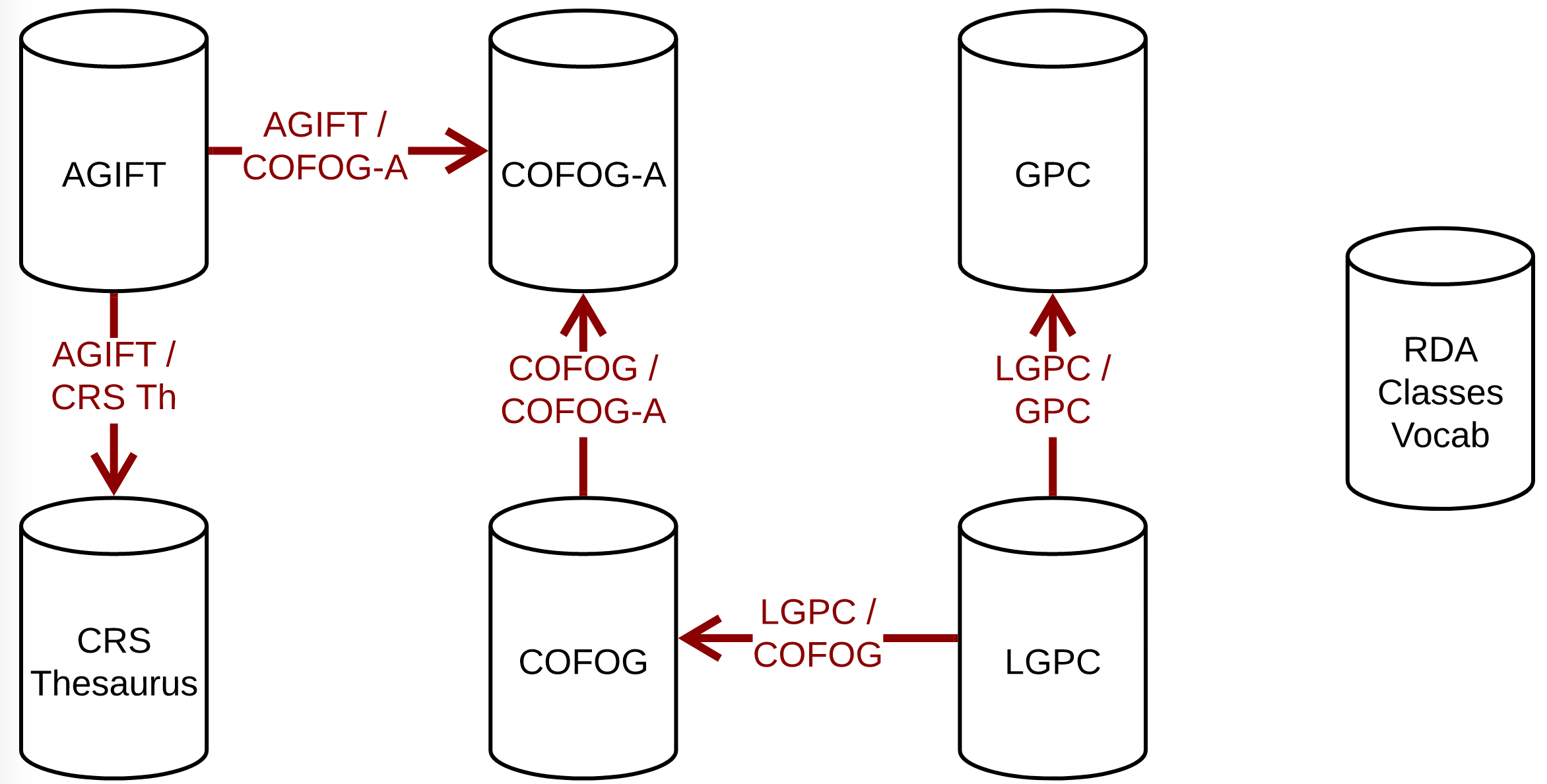 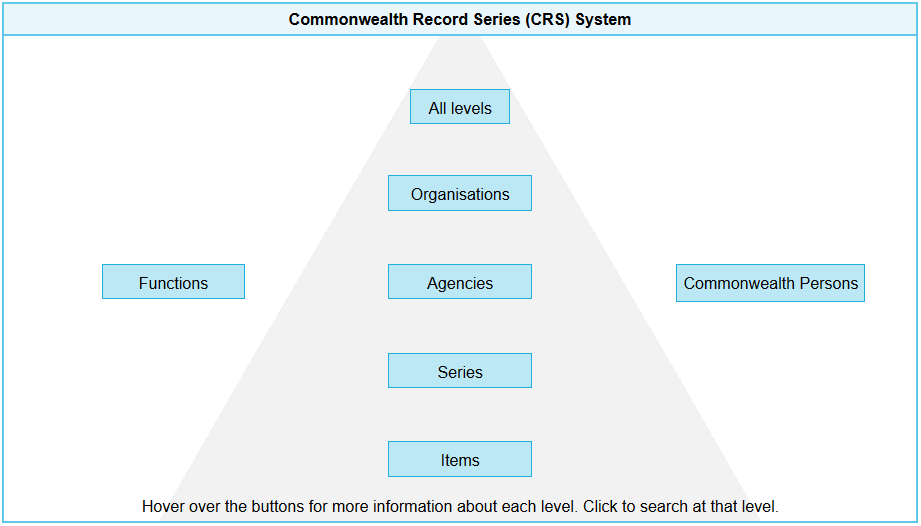 Informal to Formal
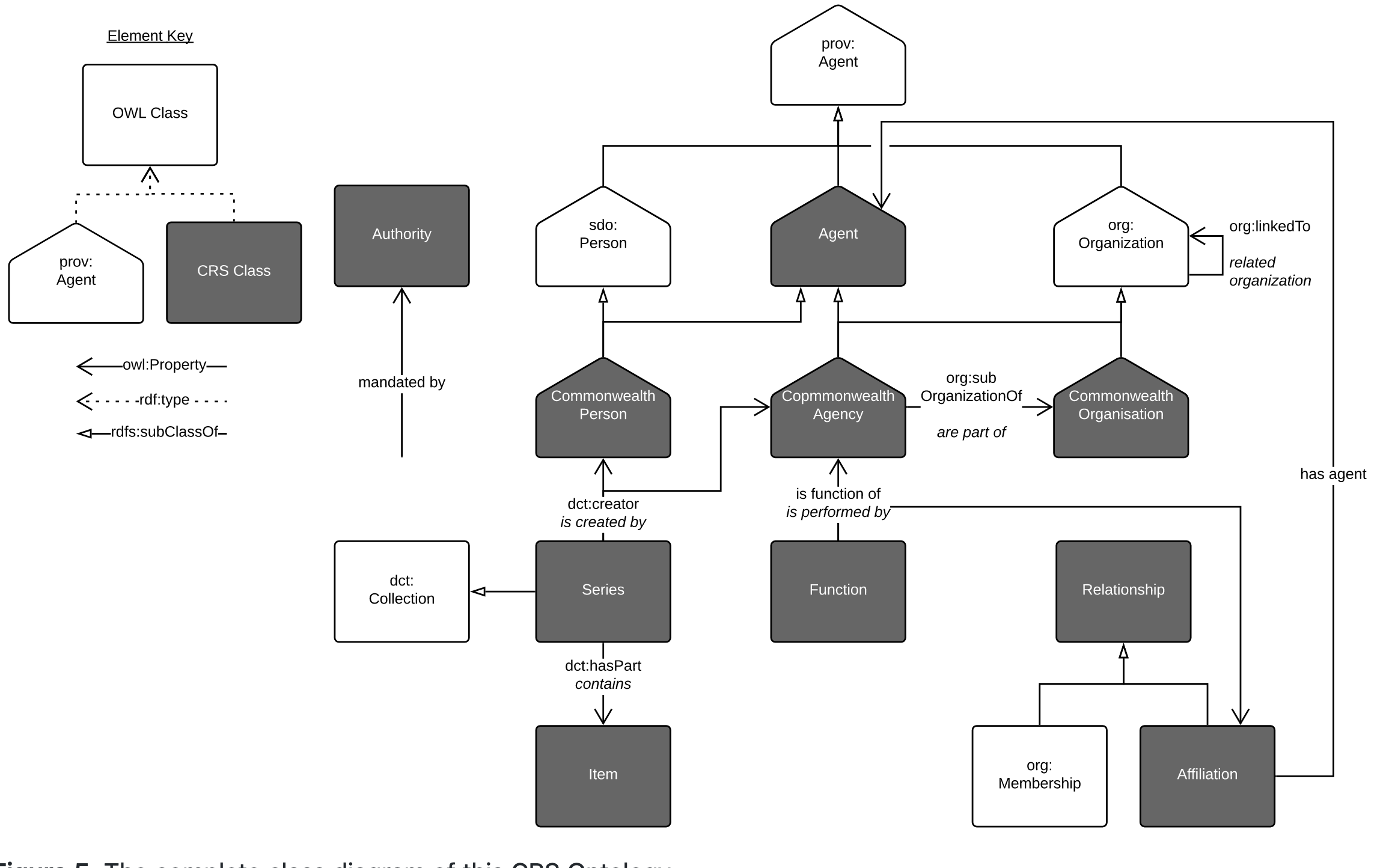 Spines status
8 formal data models
9 major datasets published as Semantic Data
17 Linksets
20+ vocabularies of terms

30M+ identifiers
    2B+ machine-readable statements
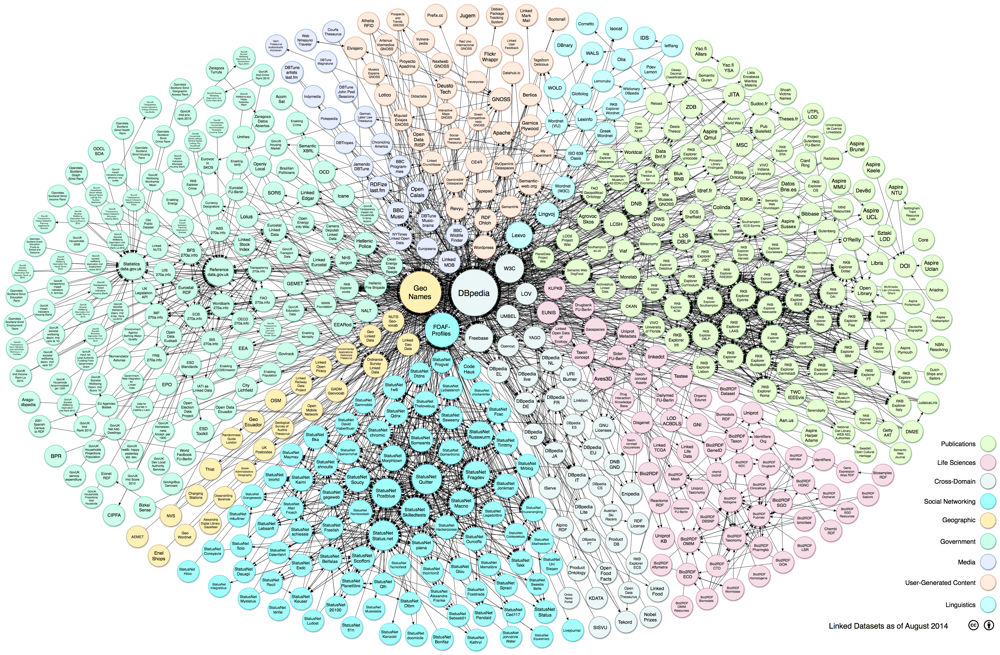 https://lod-cloud.net
Spines status
8 formal data models
9 major datasets published as Semantic Data
17 Linksets
20+ vocabularies of terms

30M+ identifiers
    2B+ machine-readable statements
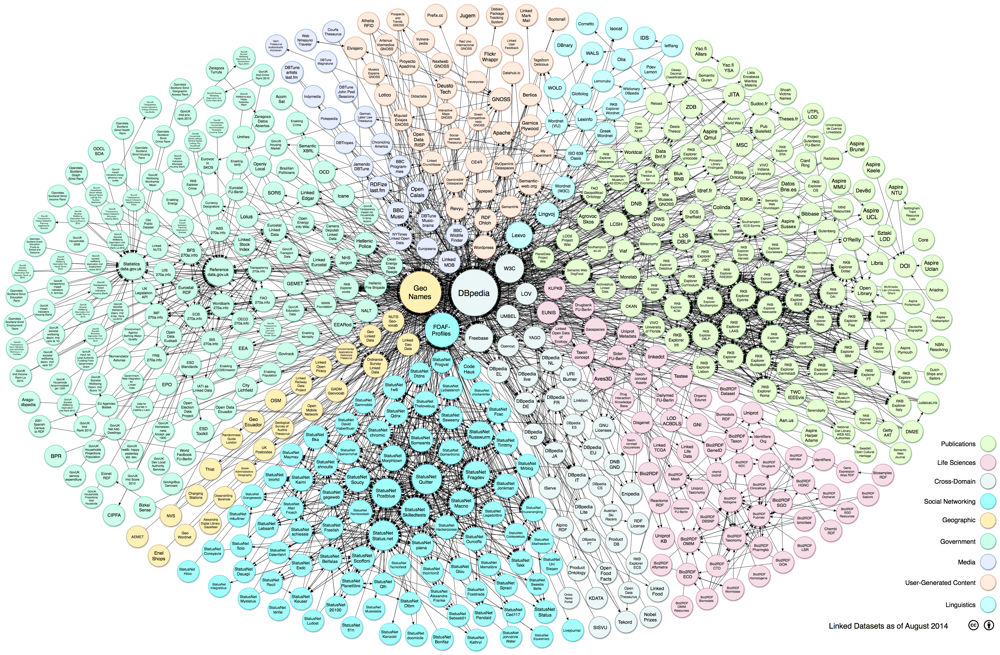 We have an Australian Linked Data cloud forming!
https://lod-cloud.net
Spines status
8 formal data models
9 major datasets published as Semantic Data
17 Linksets
20+ vocabularies of terms

30M+ identifiers
    2B+ machine-readable statements
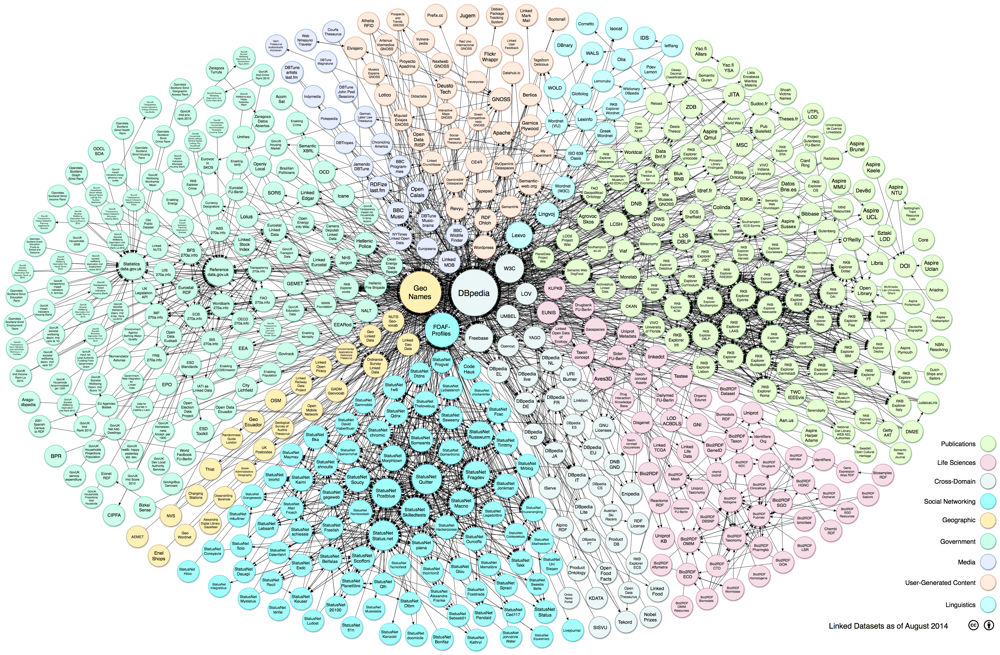 And these are just the reference datasets…
https://lod-cloud.net
Spines governance
Distributed by nature
Spines governance
Distributed by nature

Everyone must follow the rules
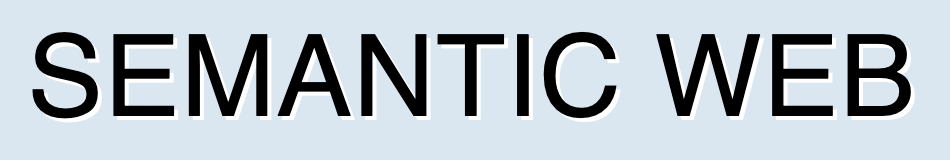 Spines governance
Distributed by nature

Everyone must follow the rules

Some rules are now becoming compulsory
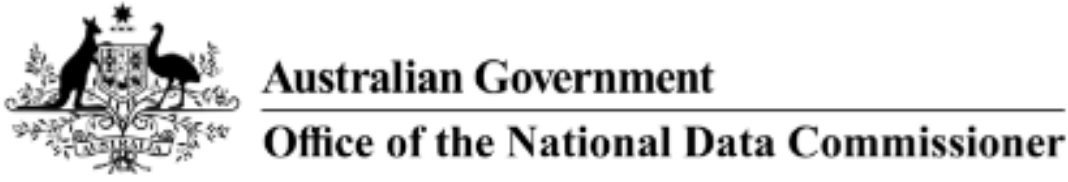 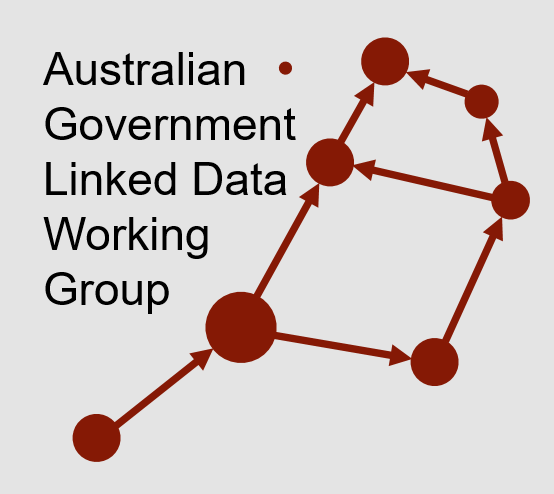 Spines governance
Distributed by nature

Everyone must follow the rules

Some rules are now becoming compulsory

We are establishing reference data authorities
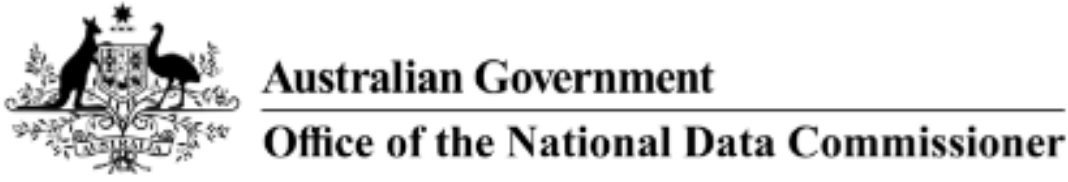 Spines governance
Distributed by nature

Everyone must follow the rules

Some rules are now becoming compulsory

We are establishing reference data authorities

We are all hoping for data committeessecretariat management
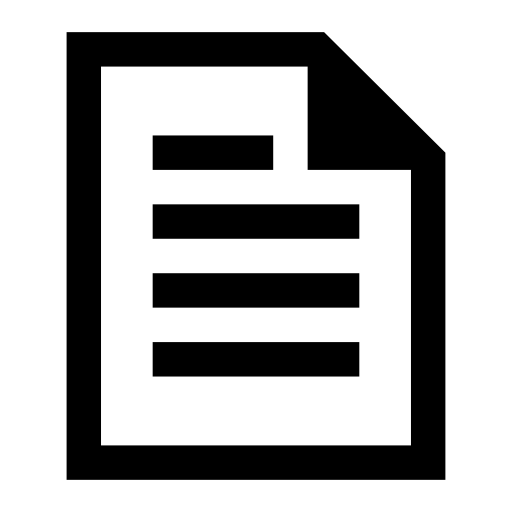 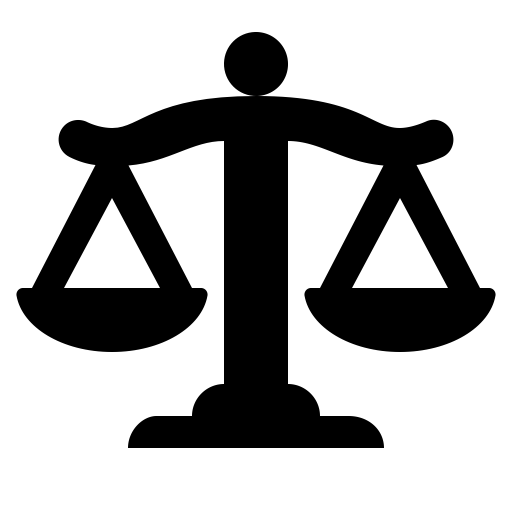 Spines future
“numerical” data comingonline as semantic data
Census data
Sensor data
Government analysis data
Cubes of data referencing the spine’s IDs and types
Spines future
“numerical” data comingonline as semantic data


Data analytics within the 
   secure hubs
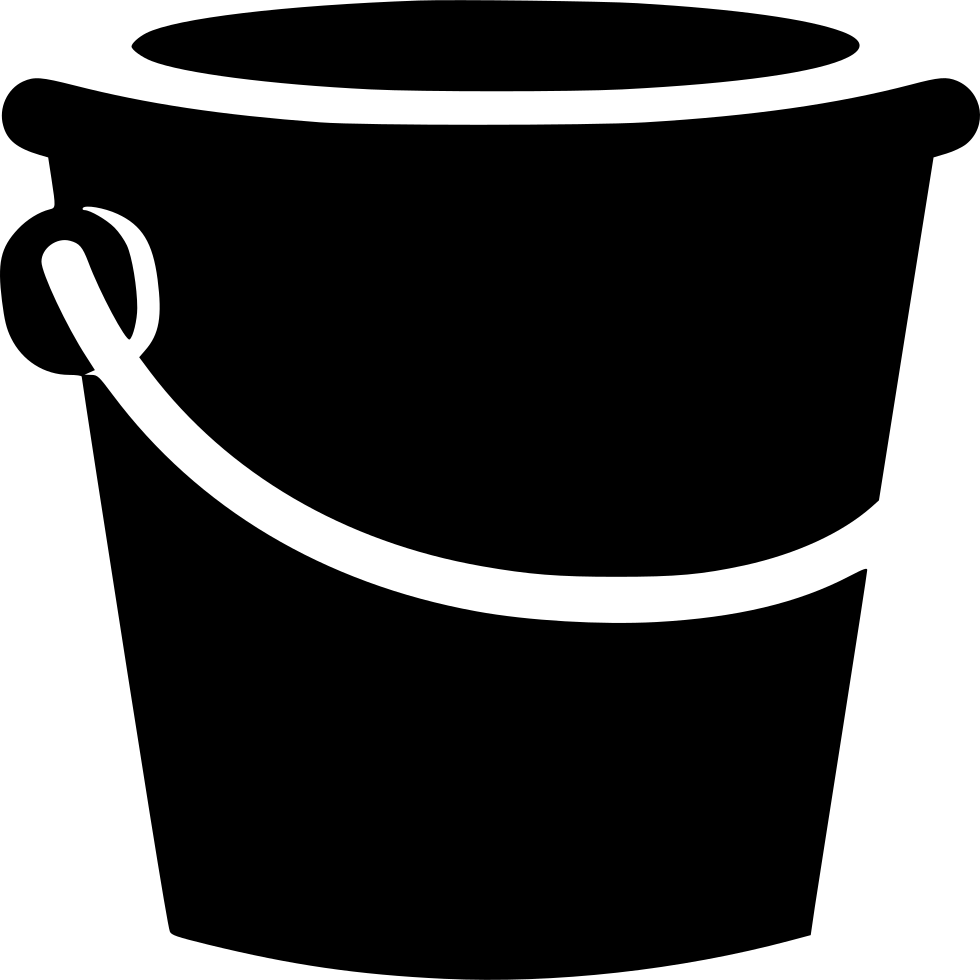 IDs work just fine within secure (non-open) data environments
Summary points
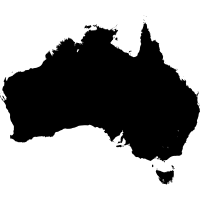 The Australian government is building a League of Data
Summary points
The Australian government is building a League of Data
It is driven by a long-standing open data policy
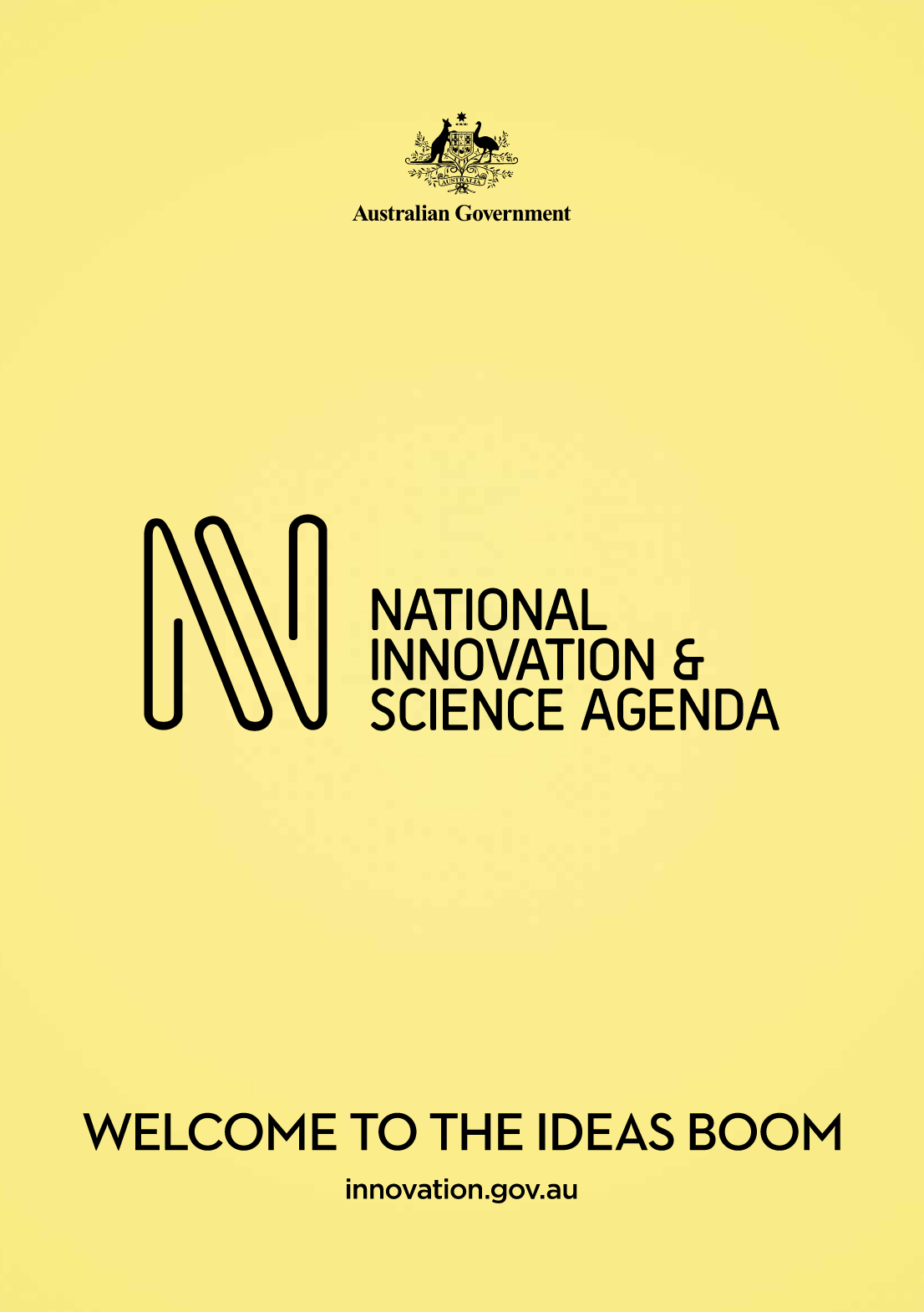 Summary points
The Australian government is building a League of Data
It is driven by a long-standing open data policy
With continuing legal development
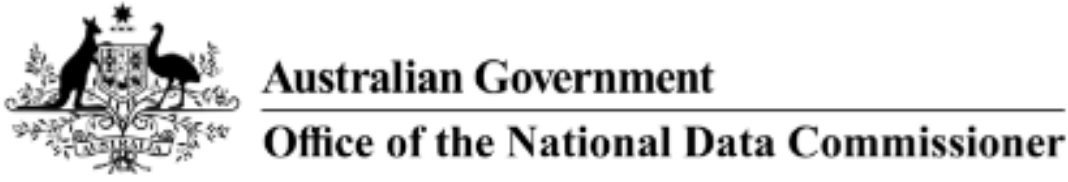 Summary points
The Australian government is building a League of Data
It is driven by a long-standing open data policy
With continuing legal development
Hubs and Spines are being built
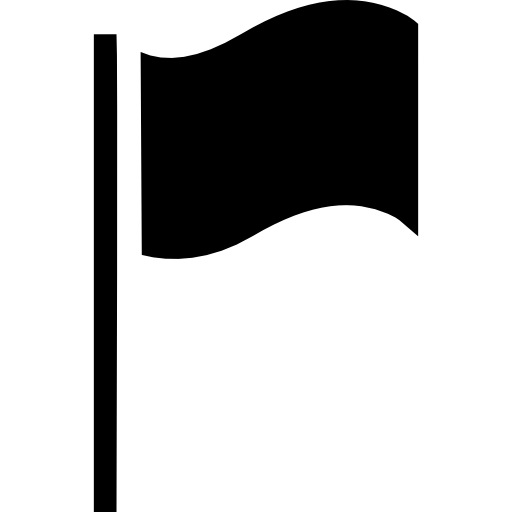 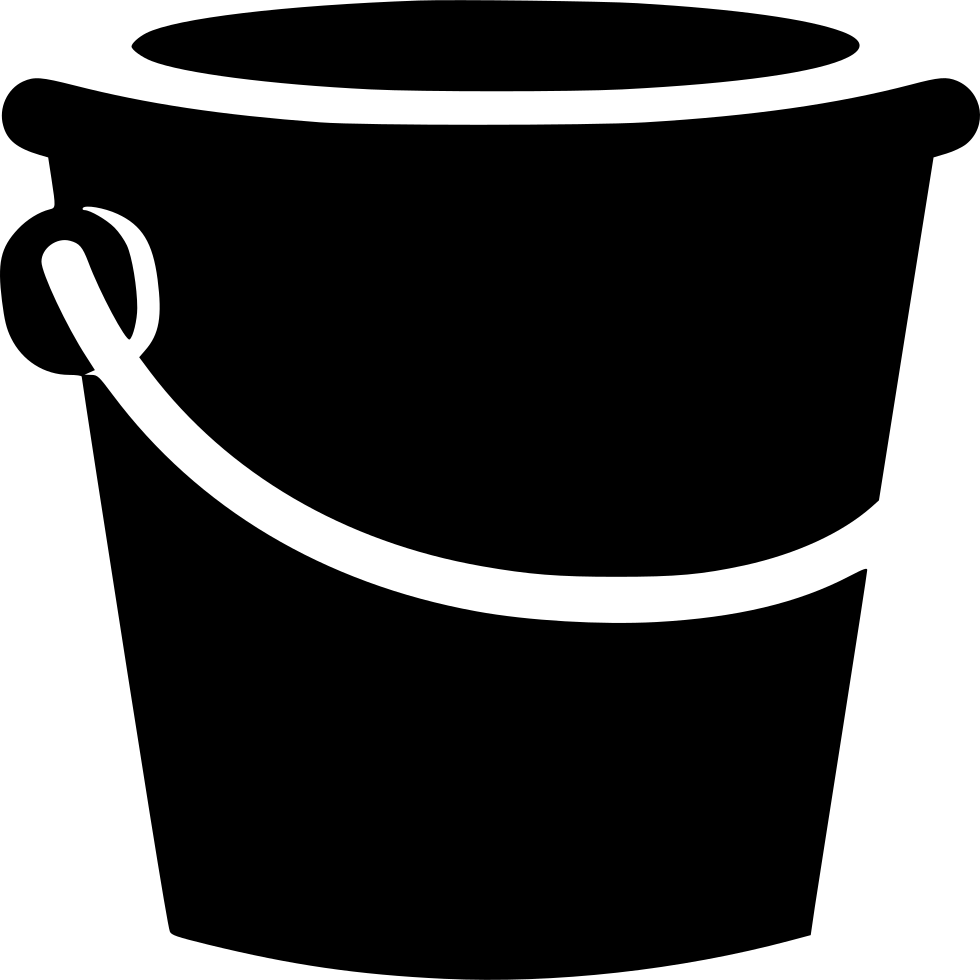 Summary points
The Australian government is building a League of Data
It is driven by a long-standing open data policy
With continuing legal development
Hubs and Spines are being built
Technology choices have been made
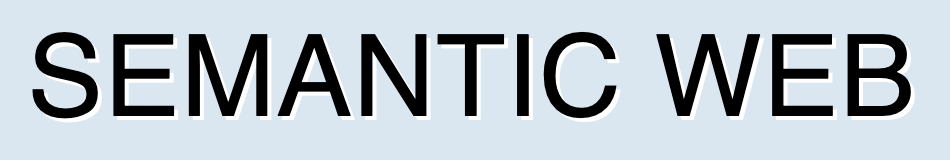 Summary points
The Australian government is building a League of Data
It is driven by a long-standing open data policy
With continuing legal development
Hubs and Spines are being built
Technology choices have been made
Data is already being published in 2 spines
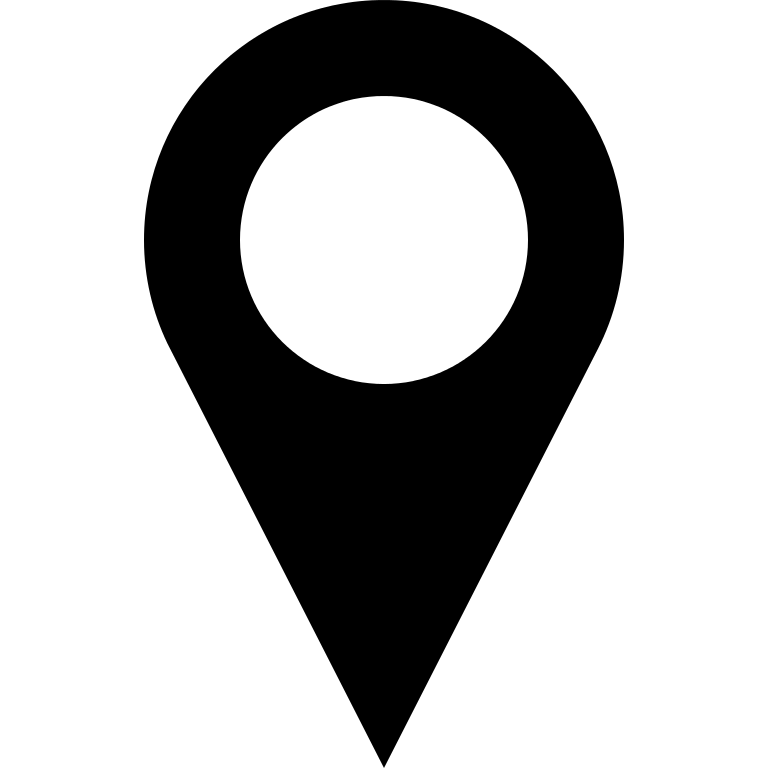 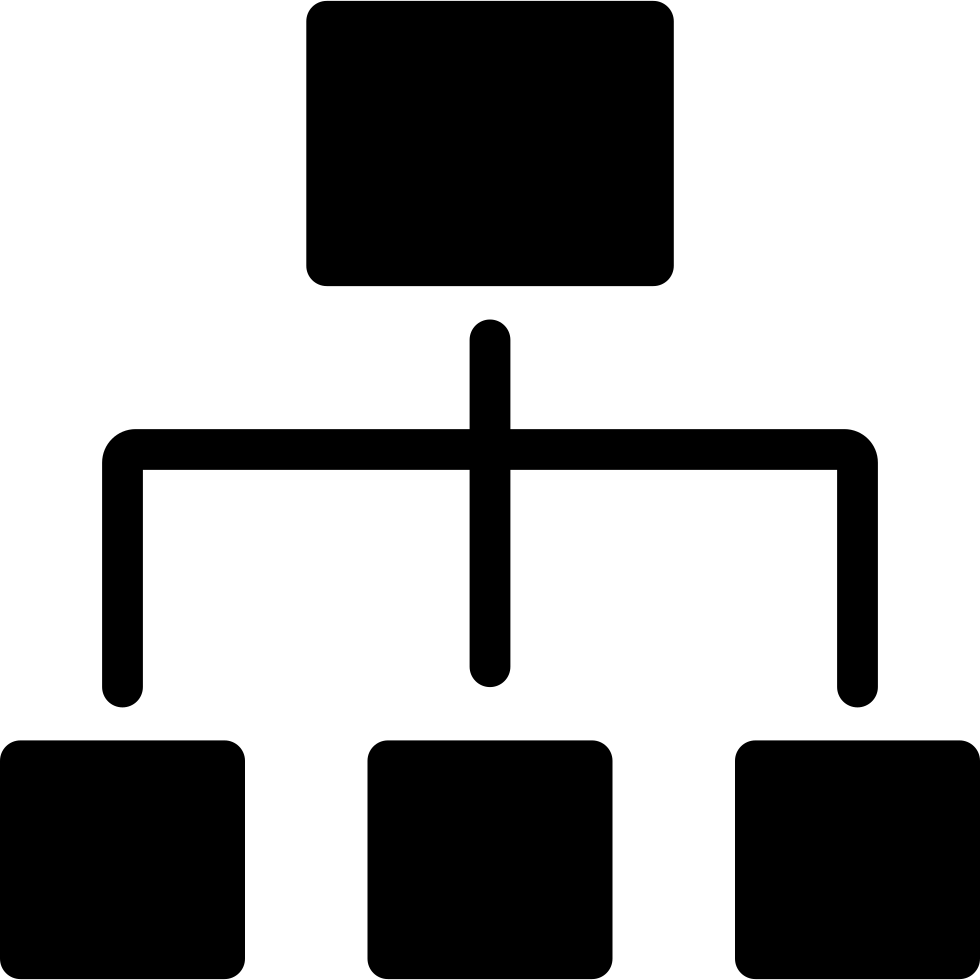 Summary points
The Australian government is building a League of Data
It is driven by a long-standing open data policy
With continuing legal development
Hubs and Spines are being built
Technology choices have been made
Data is already being published in 2 spines
Data authorities are being established to manage parts
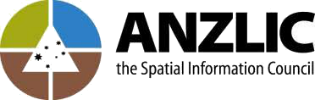 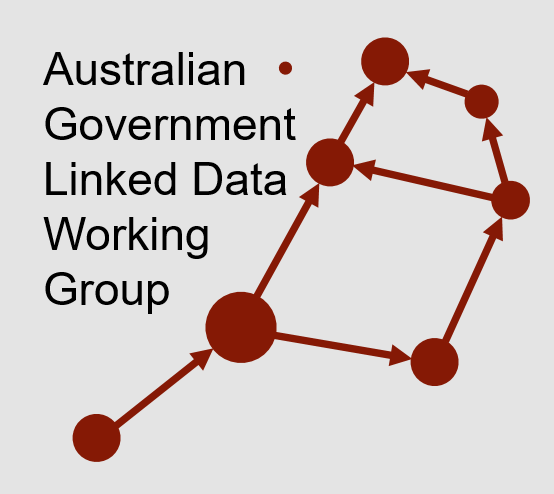 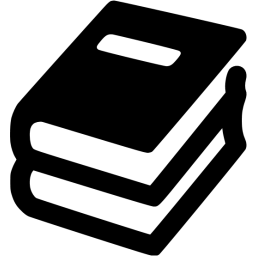 Homework questions
Do you know about the Semantic Web?
Does your government have a Linked Data Working Group?
Would contacting the AGLDWG help you?
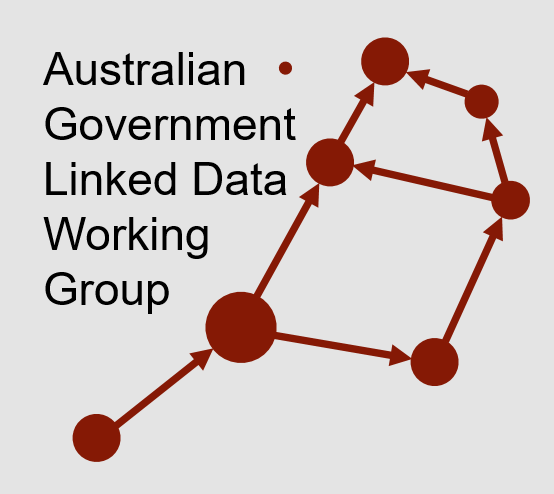